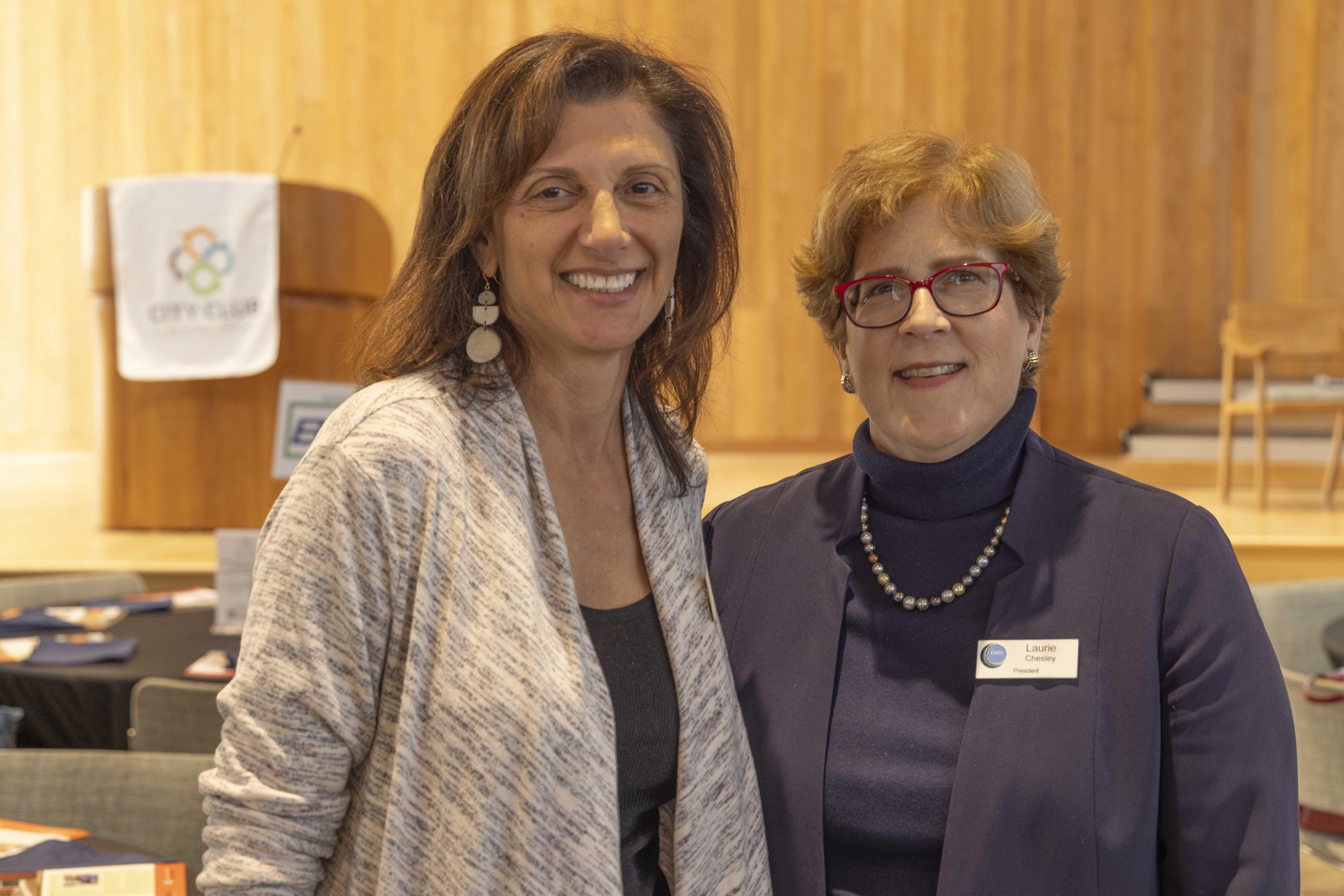 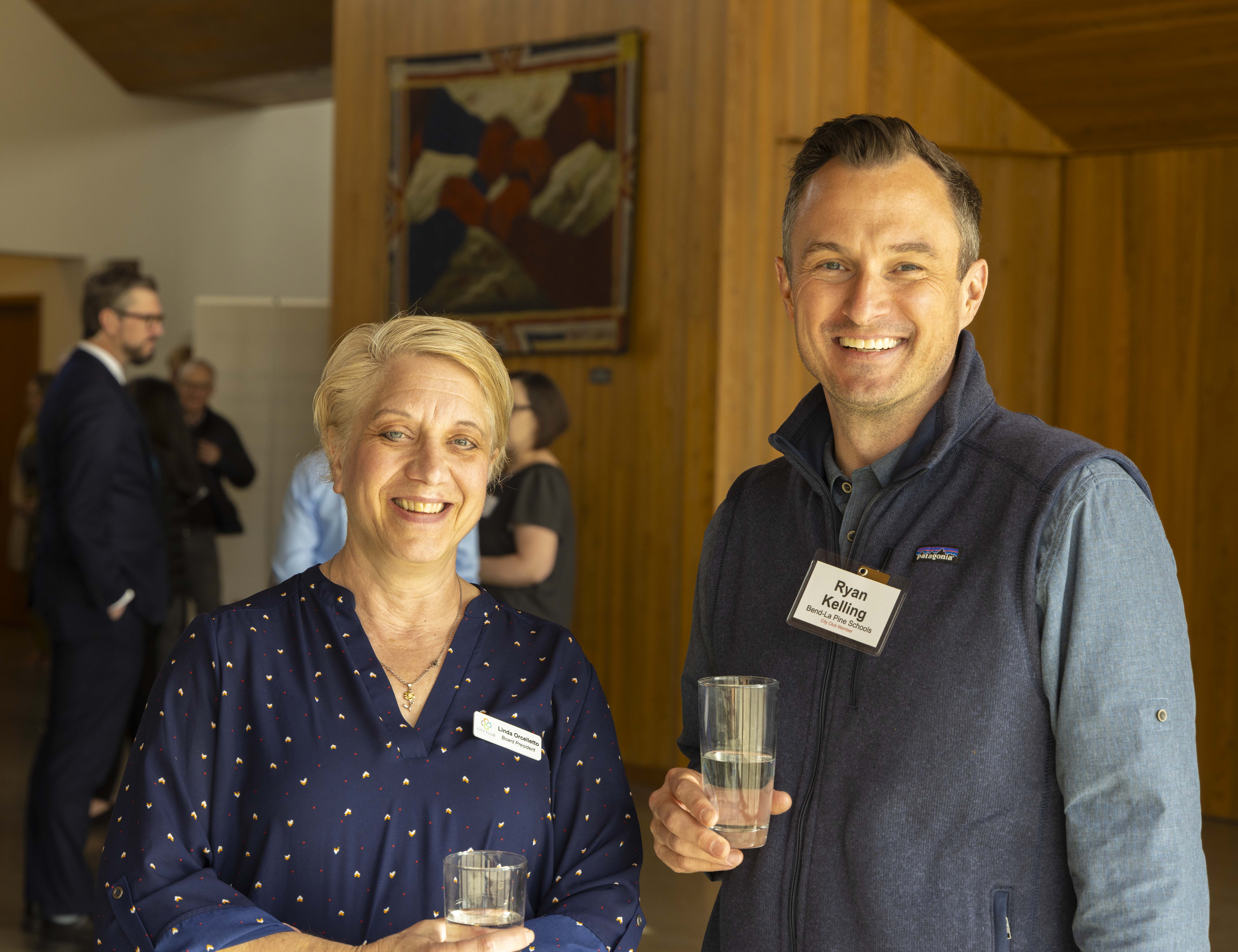 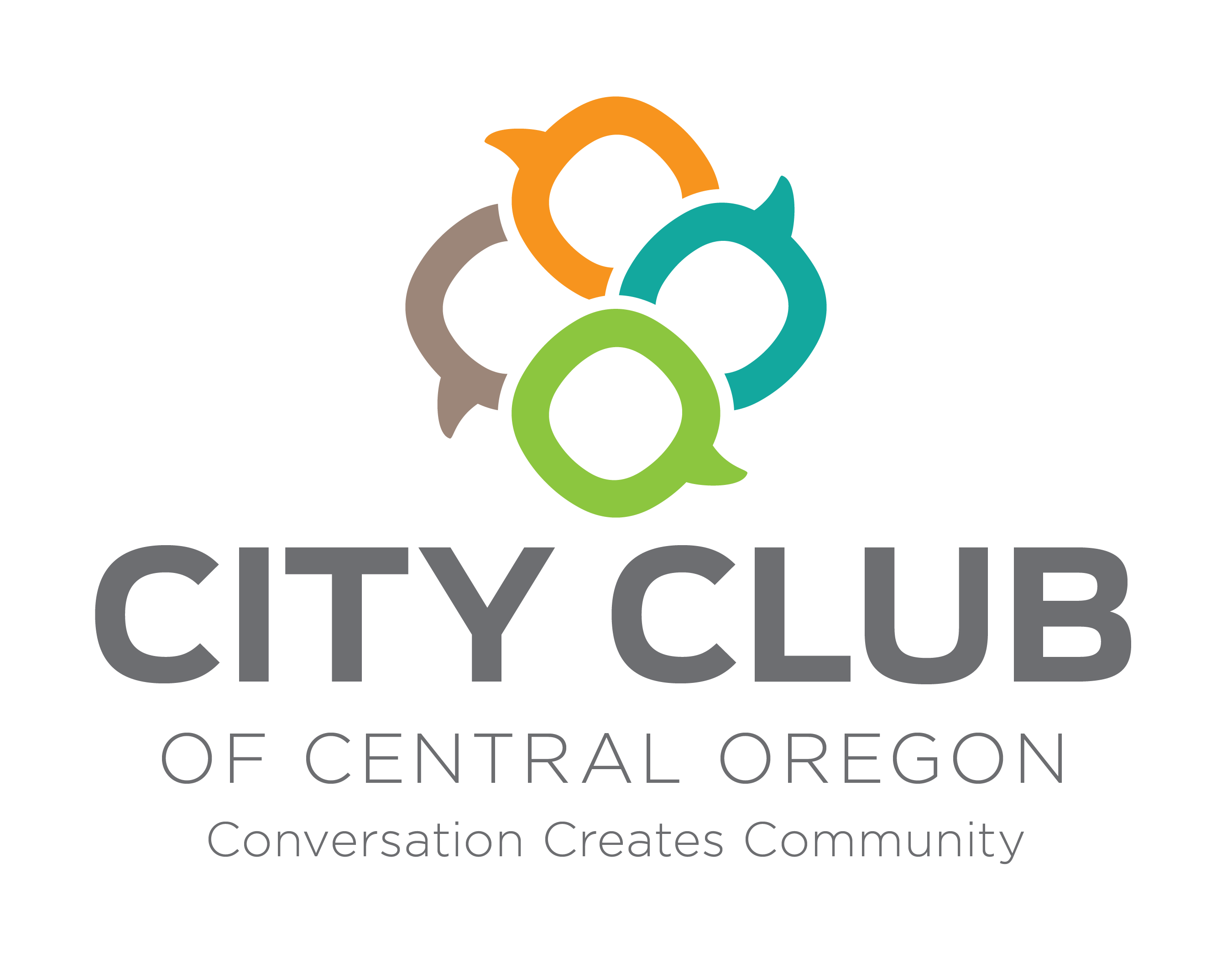 TODAY
Unique organization focused on building a more informed and engaged community
Fostering greater understanding on topics important to our future
Forums on:
Growing Houselessness in our region
Myth of Foster Care
Legalization of Psilocybin
E-Bikes
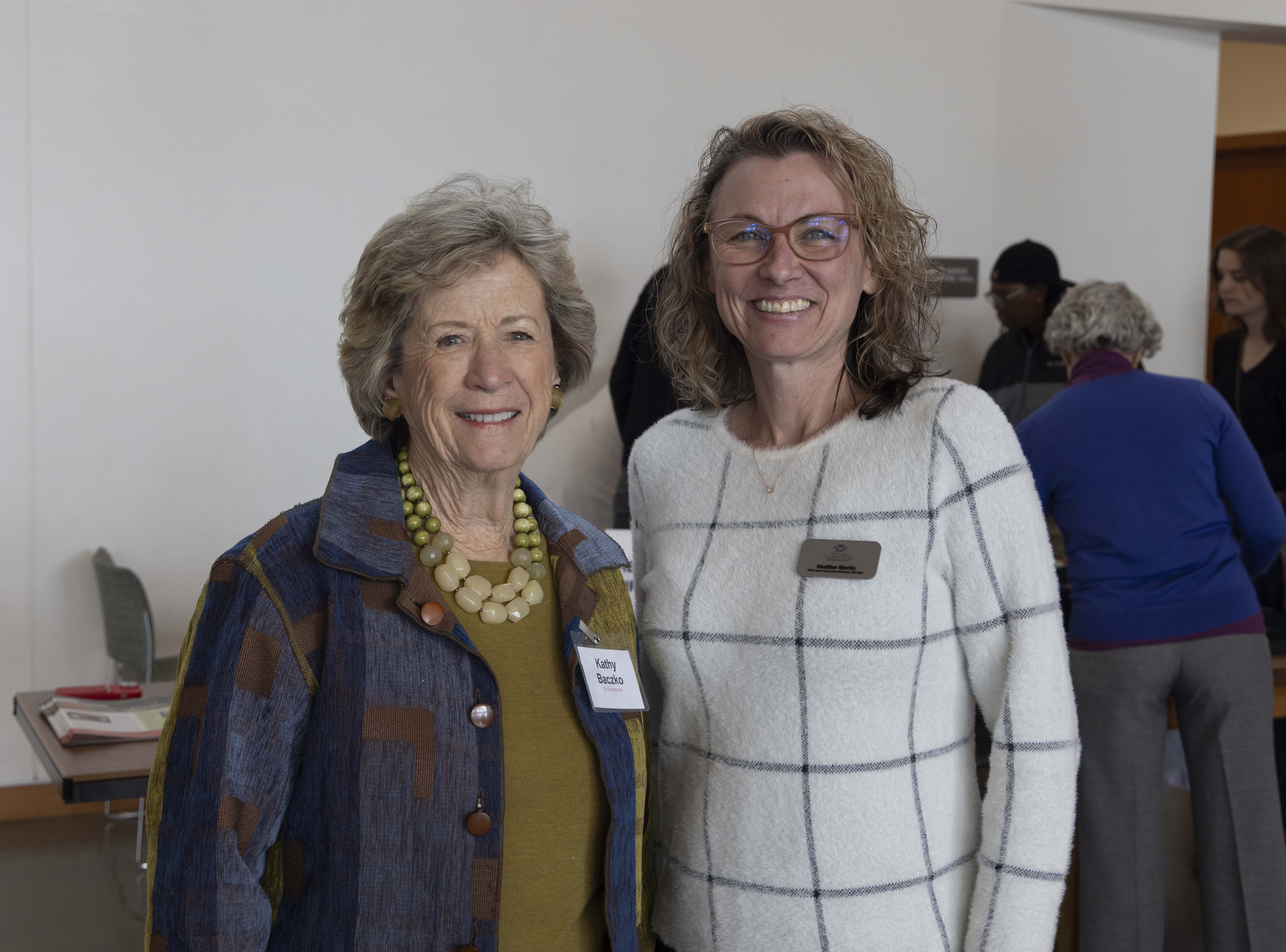 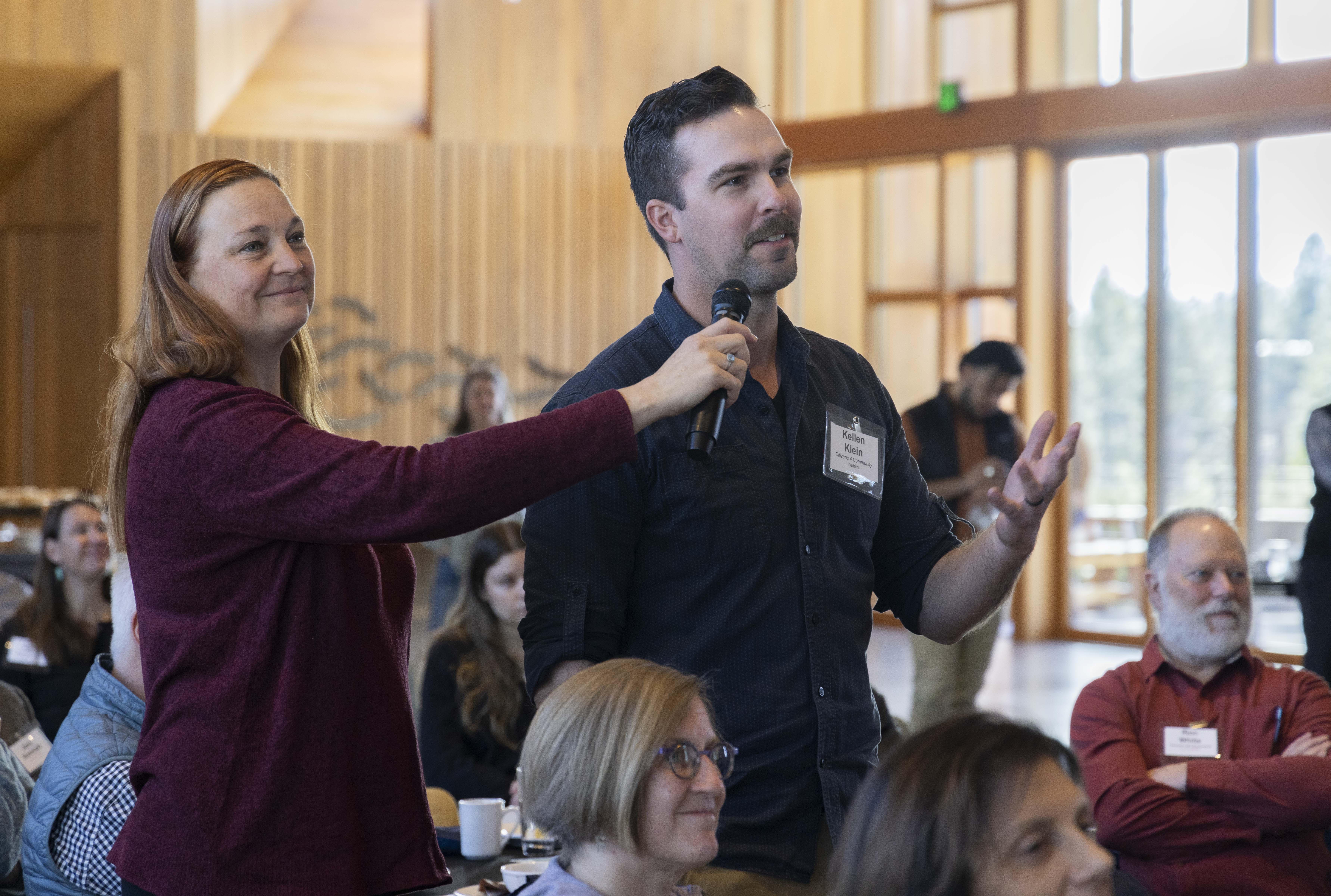 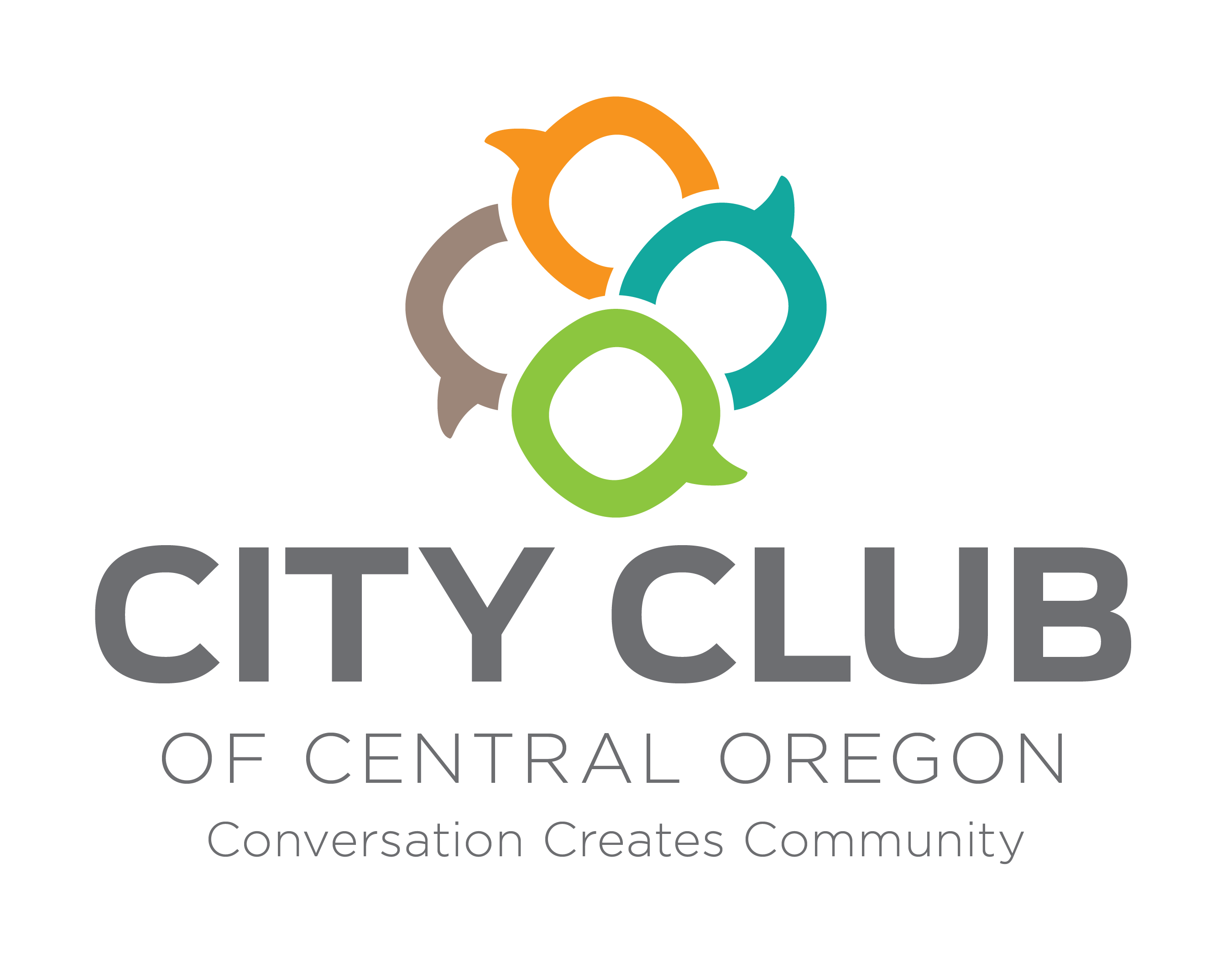 IMAGINE THIS!
A place:
 
	… for civil and respectful conversations
 
	…learn how to better talk to each other about challenging topics
 
	…where you learning something new and relevant at every gathering
 
	…where problem solving happens!!
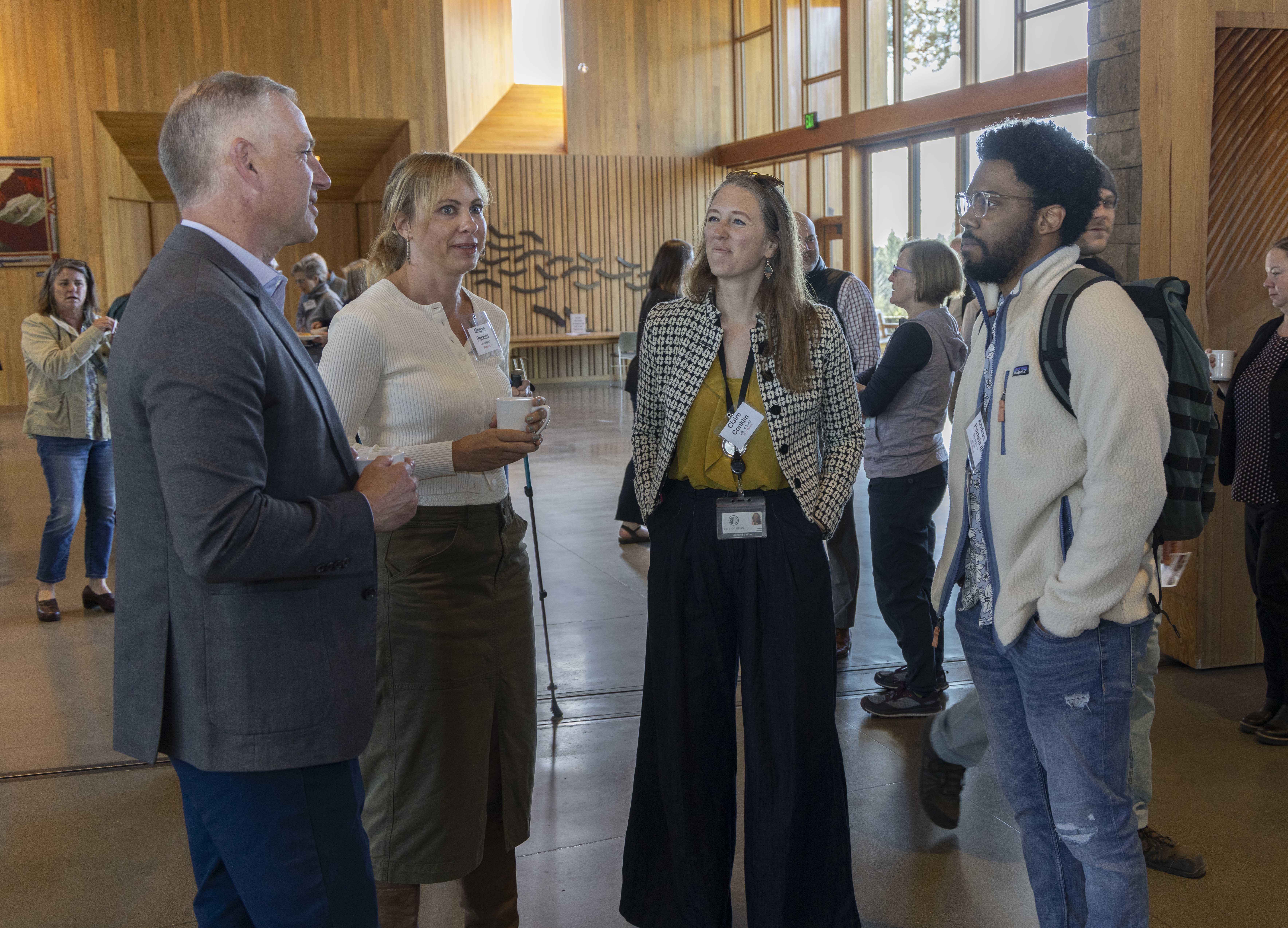 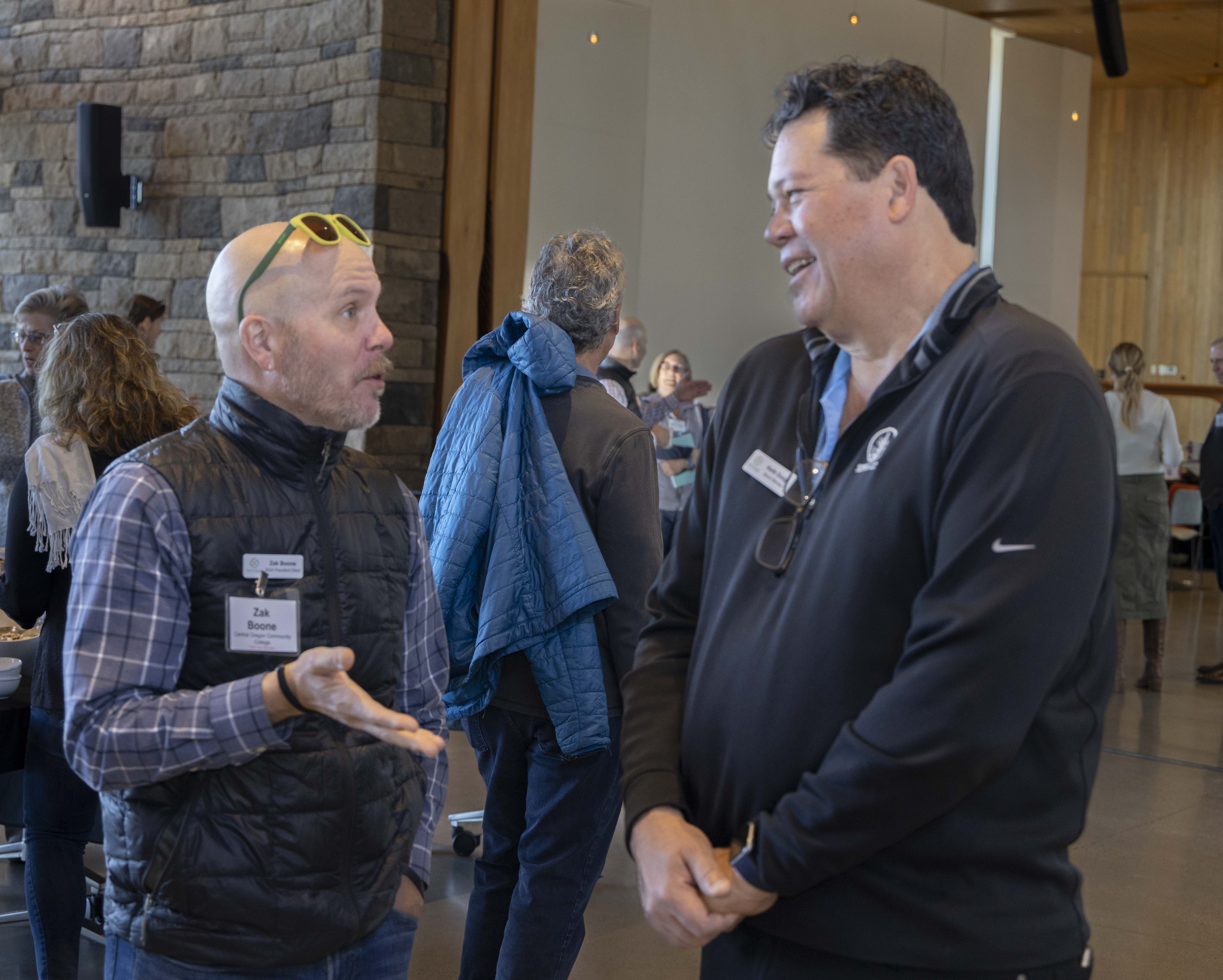 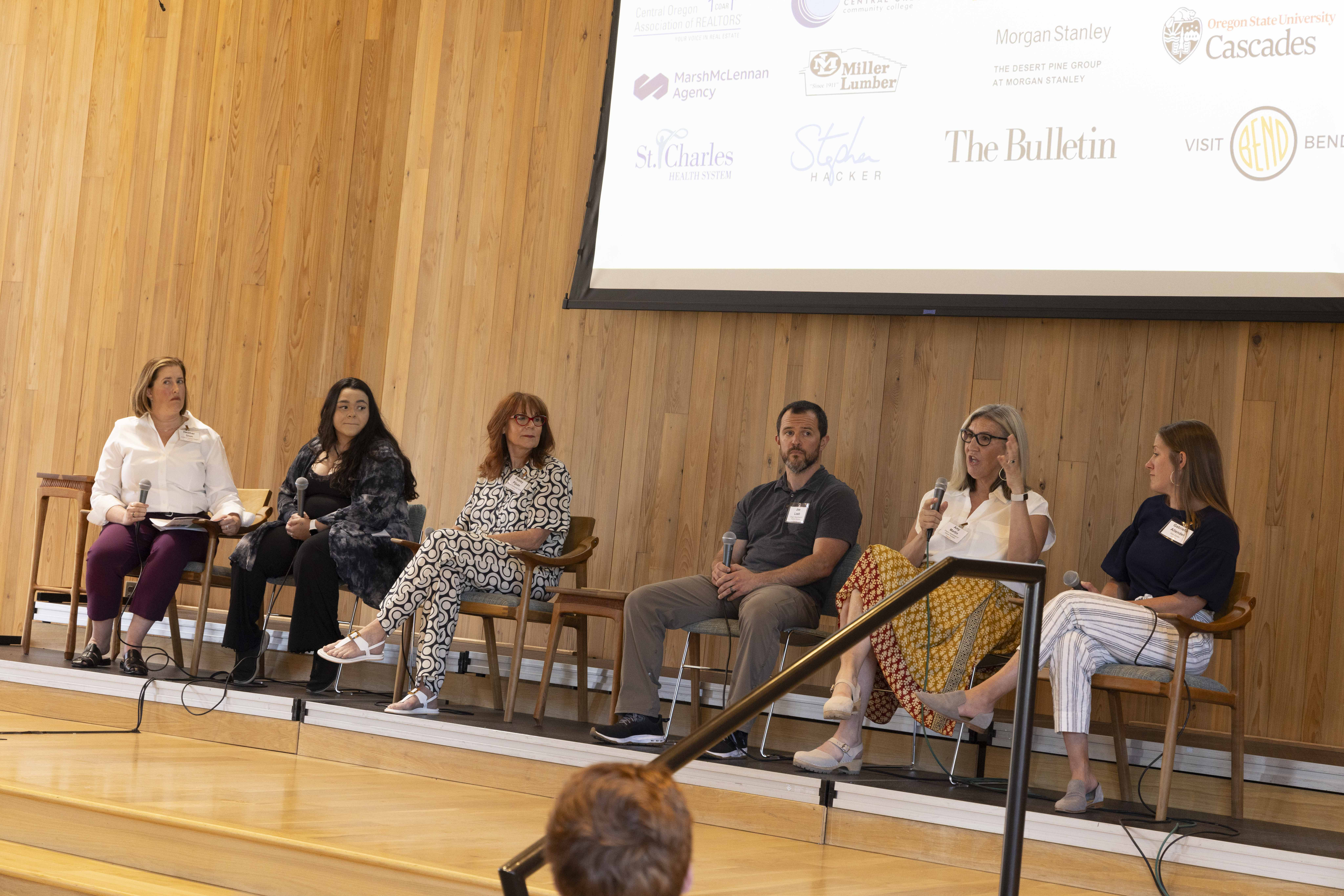 HOW WE’LL DO IT
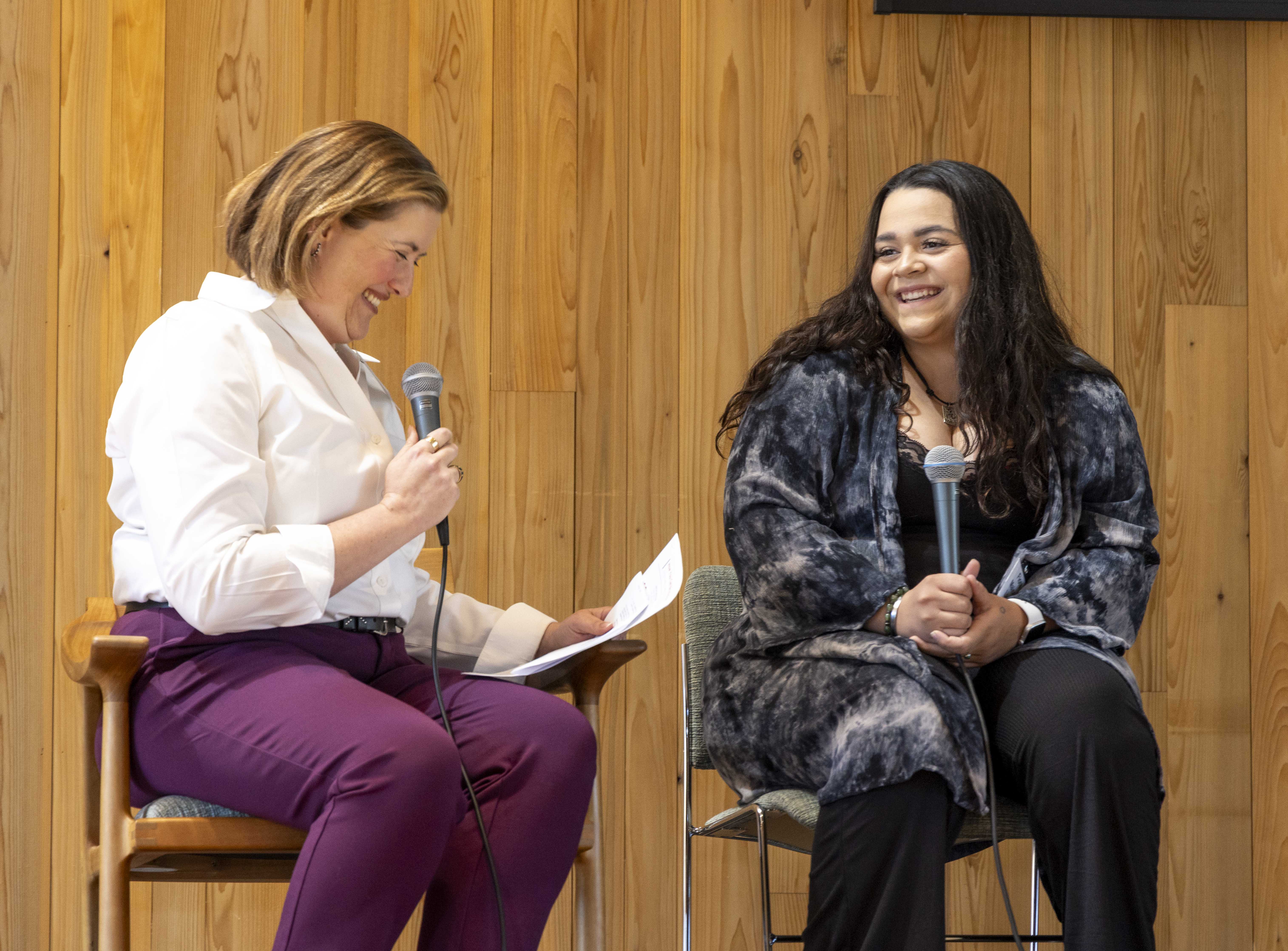 Bring in experts on topics you’ve told us are important to you 
Create opportunity to share your ideas with city leaders — different formats and times of day
Encourage all voices to be heard by sponsoring free attendance
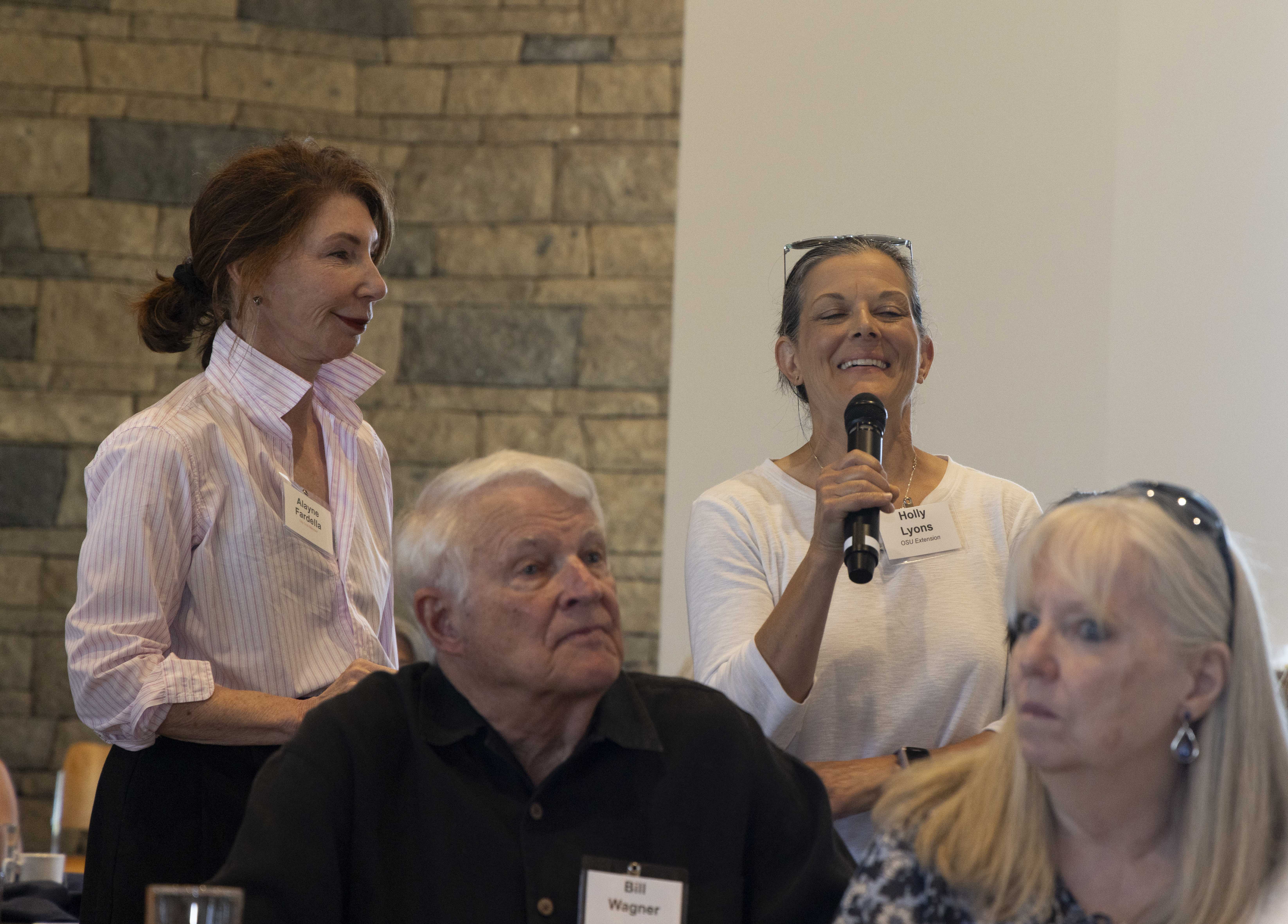 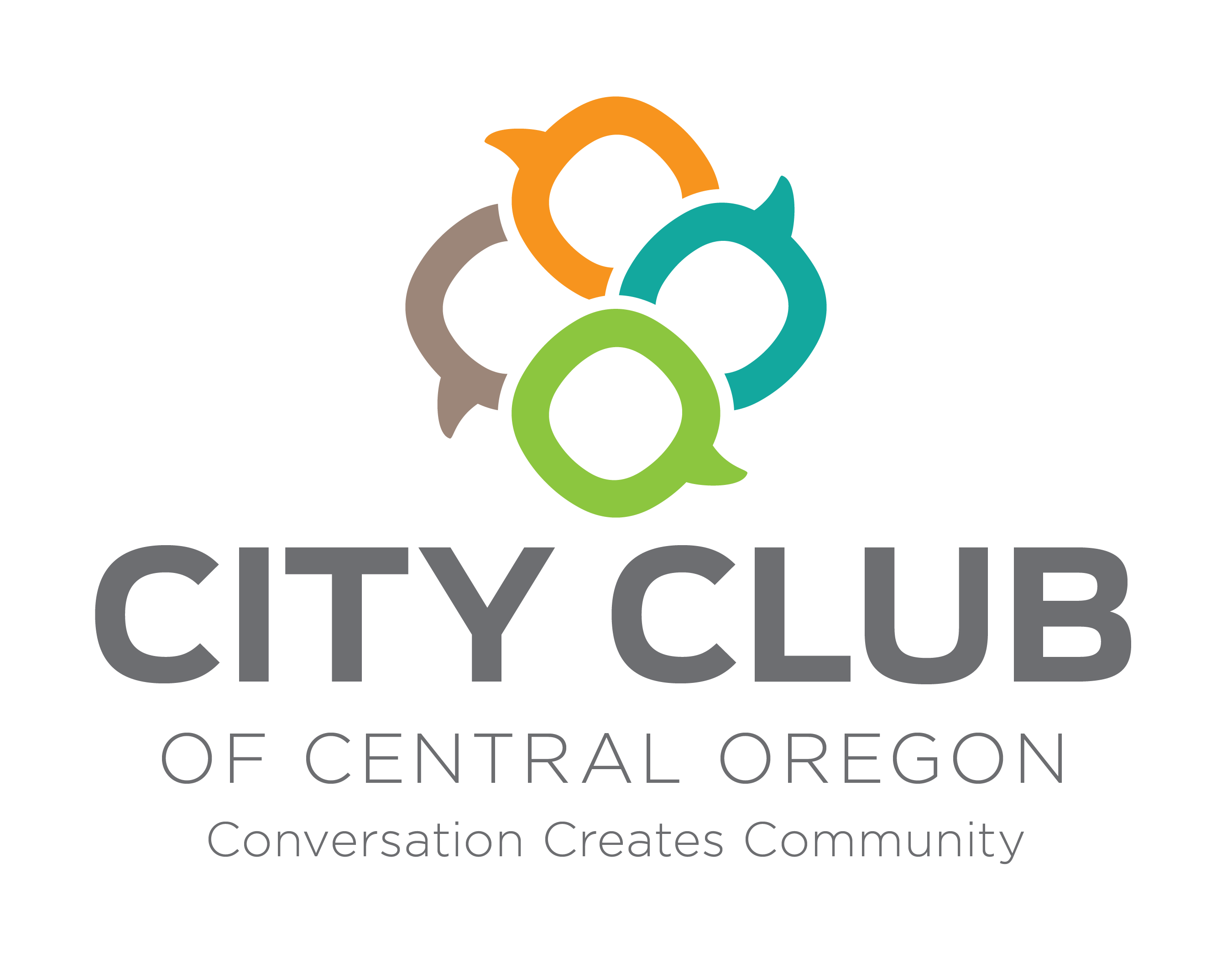 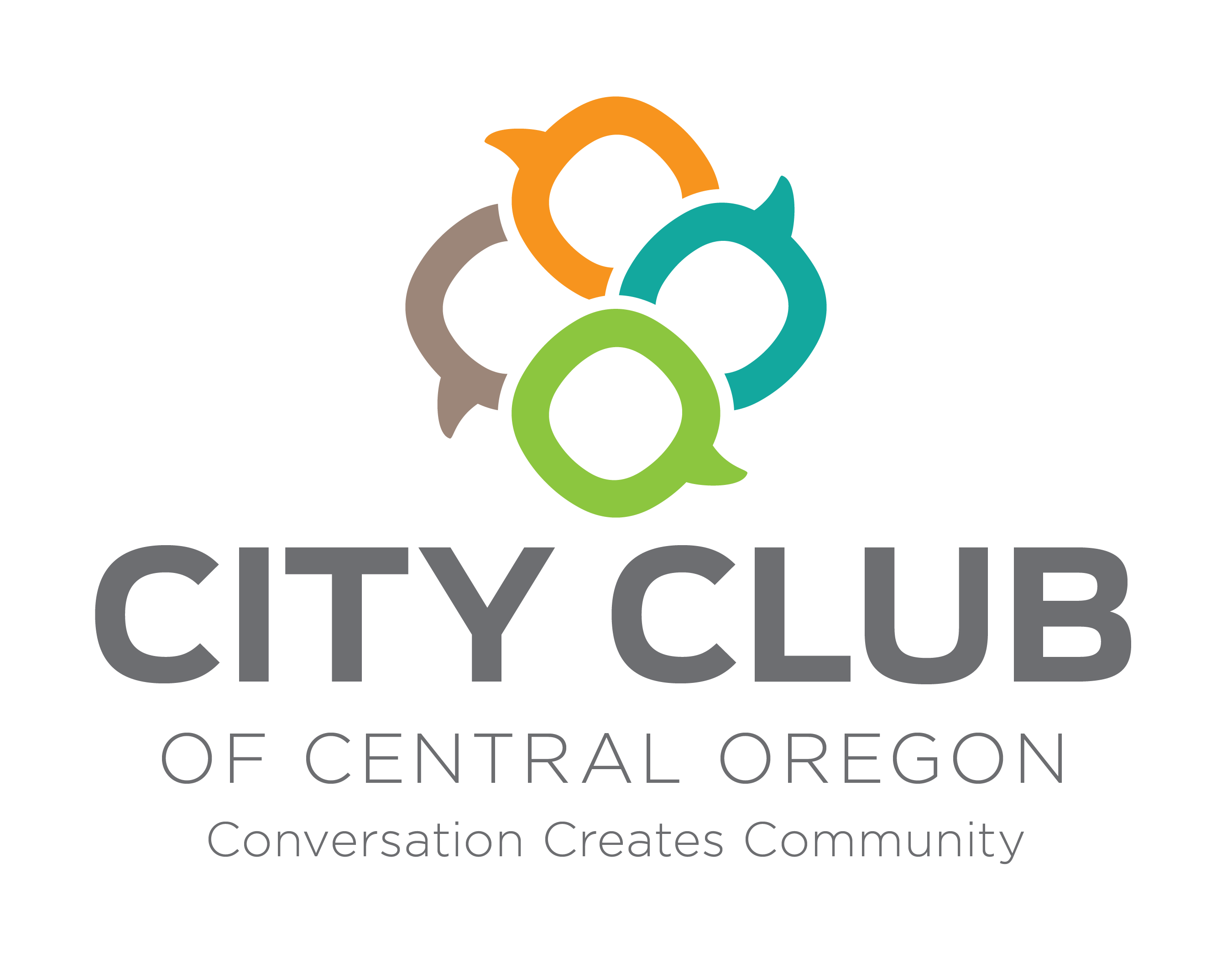 Contribute Today
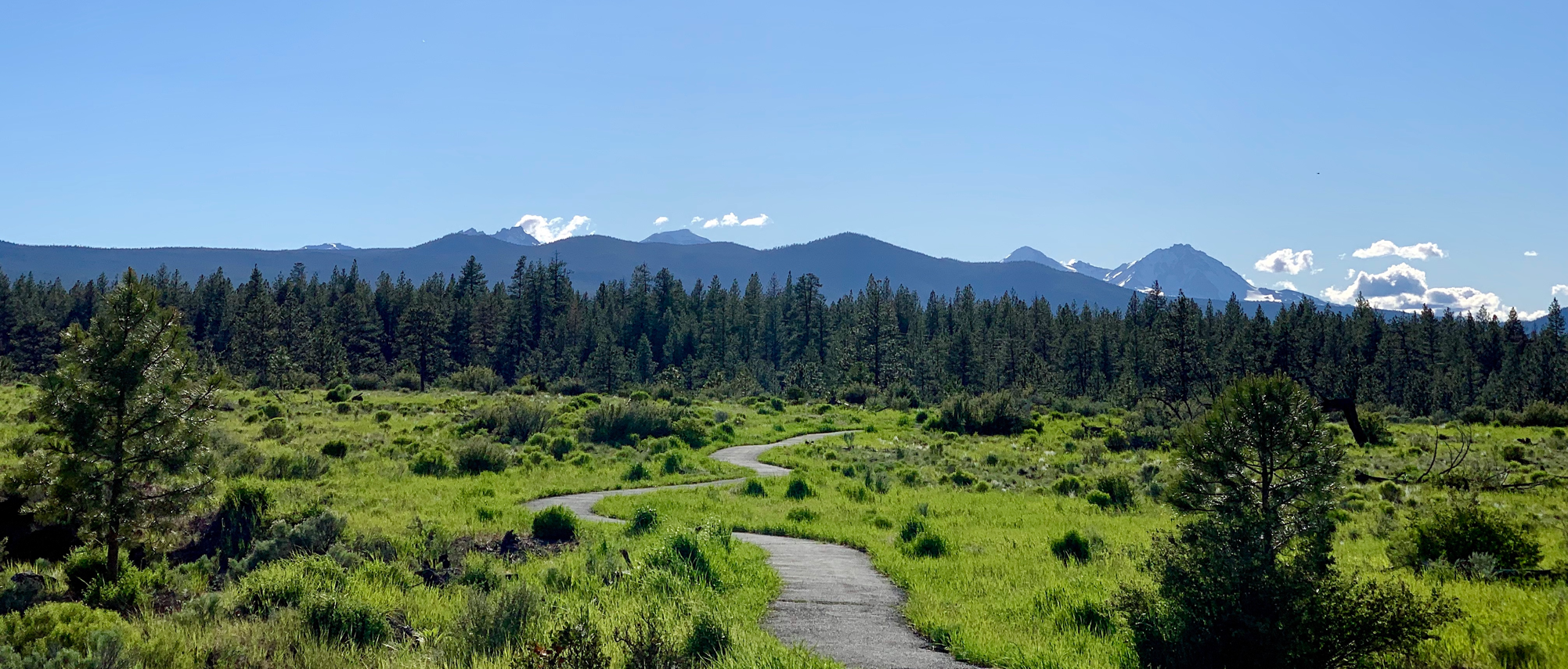 SHINY, HAPPY PEOPLE
The Paradoxes of Living in Central Oregon
With Moe Carrick and Steven Ames
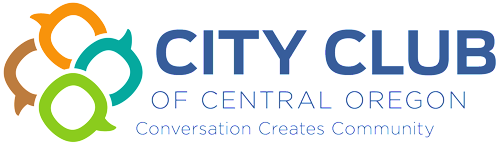 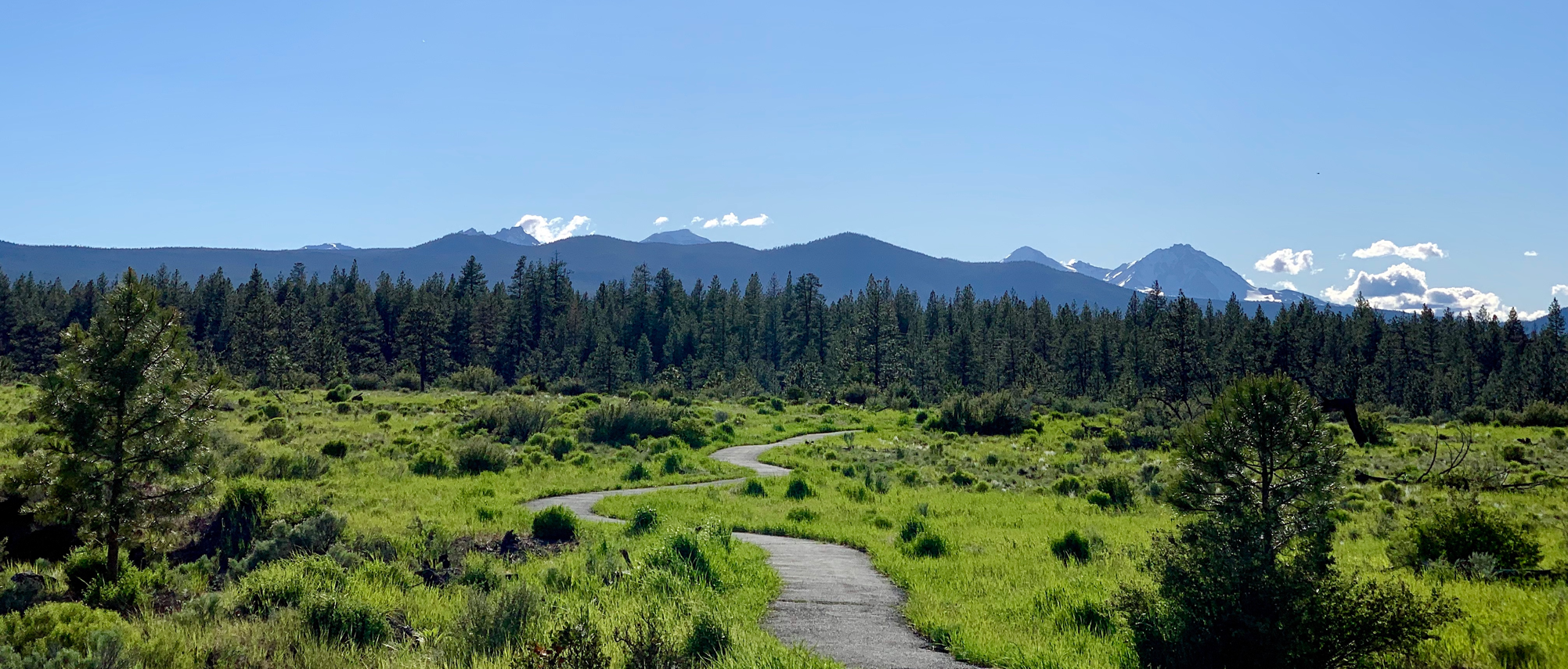 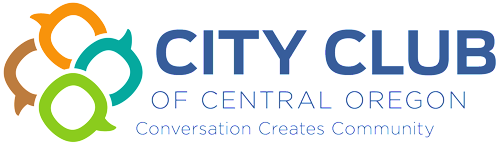 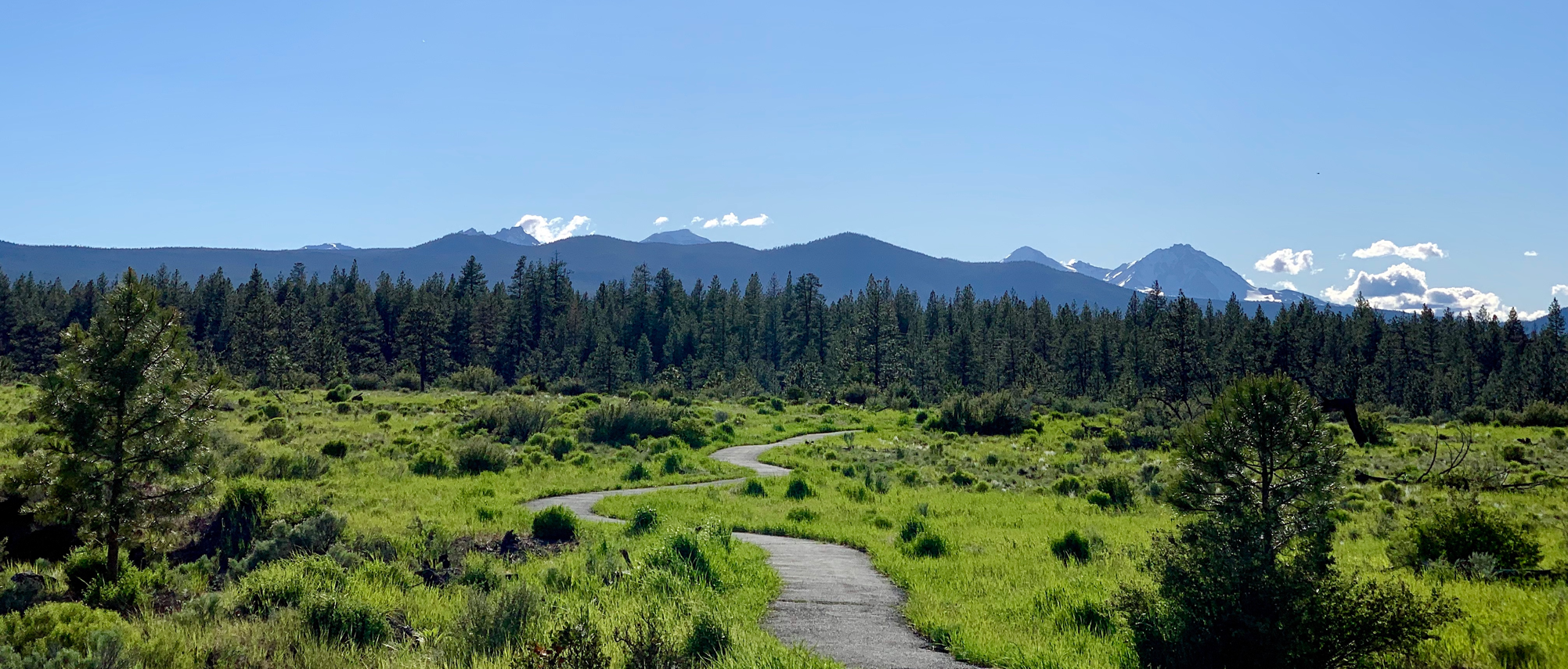 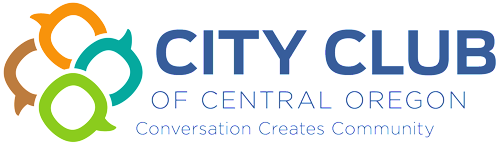 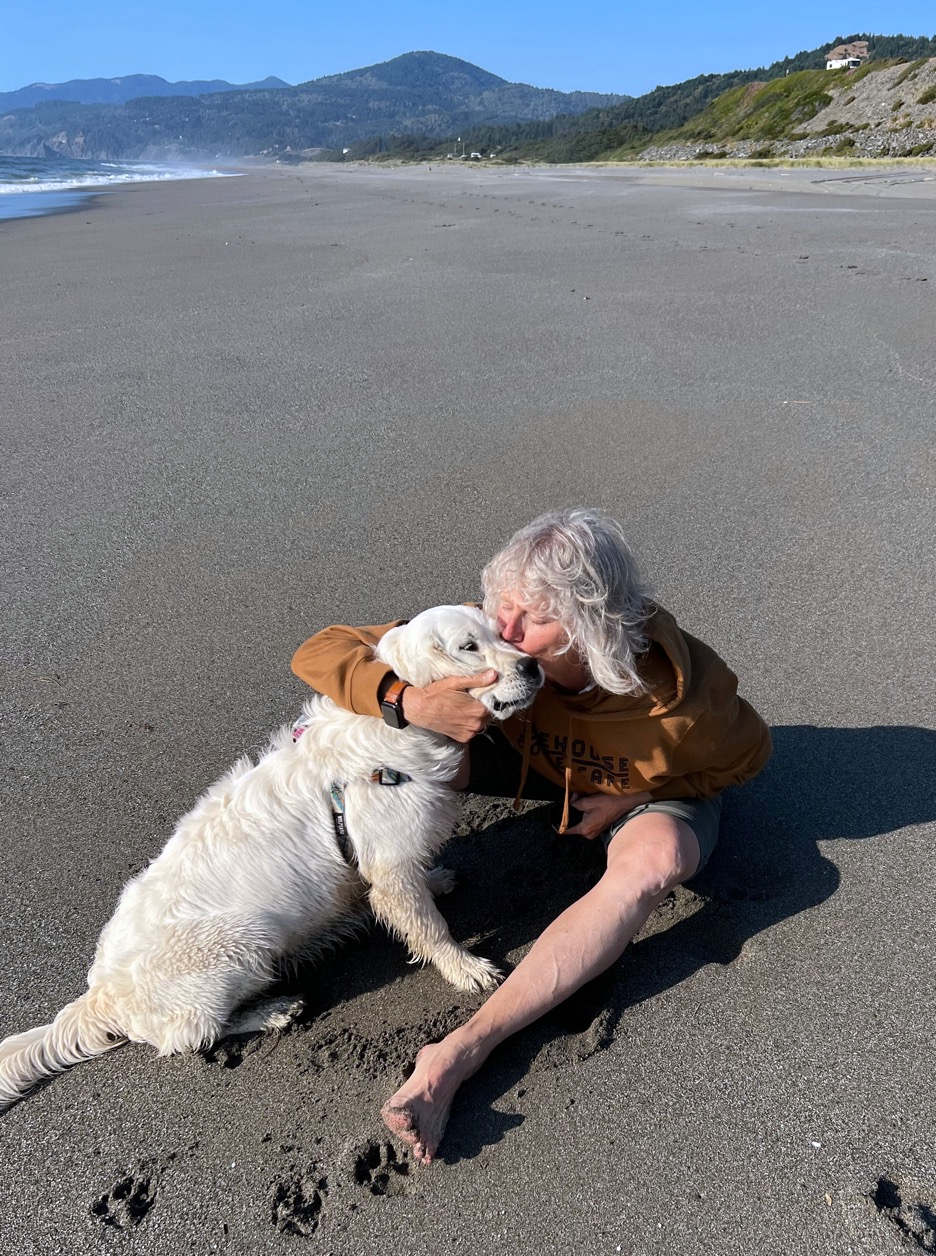 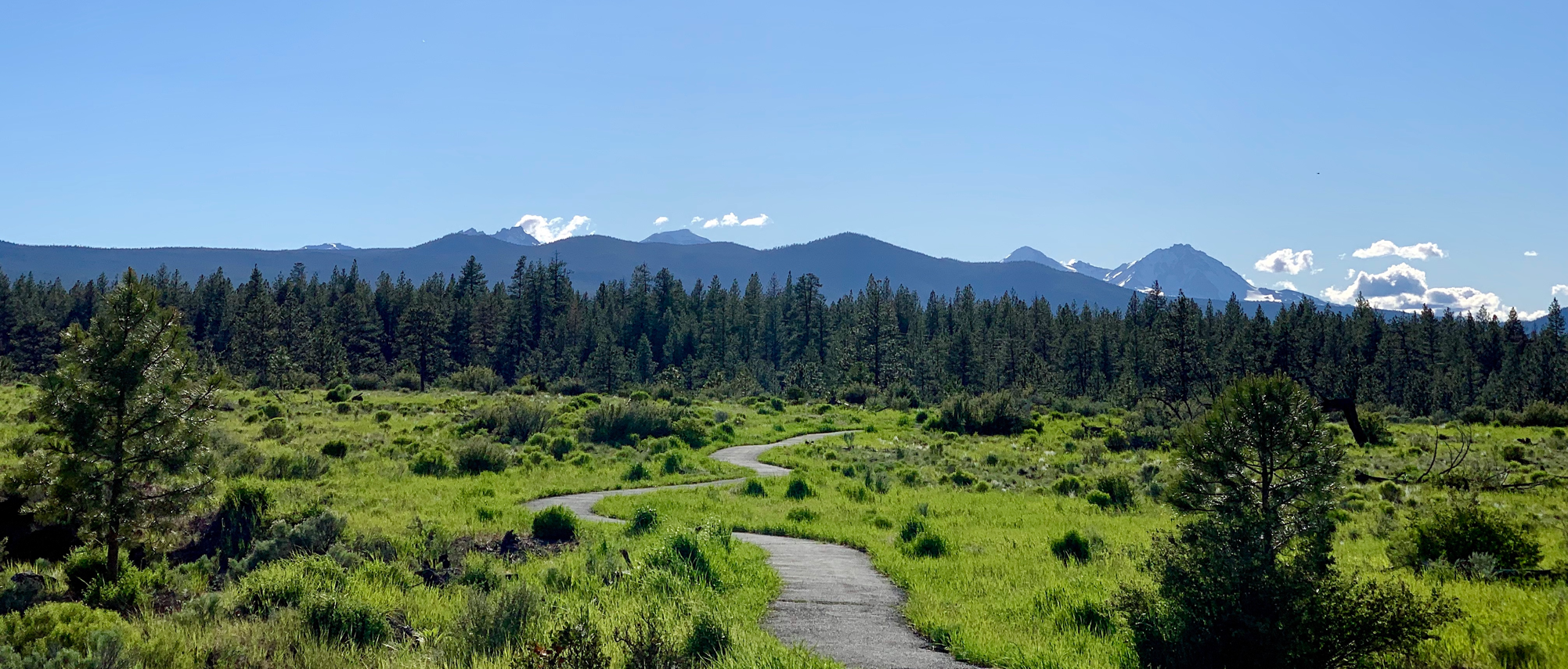 About Moe…
Moe Carrick
Founder/CEO of Moementum, Inc., dedicated to facilitating human thriving at work for sustainable results. A Bend resident for 30 years.
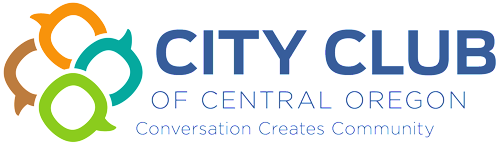 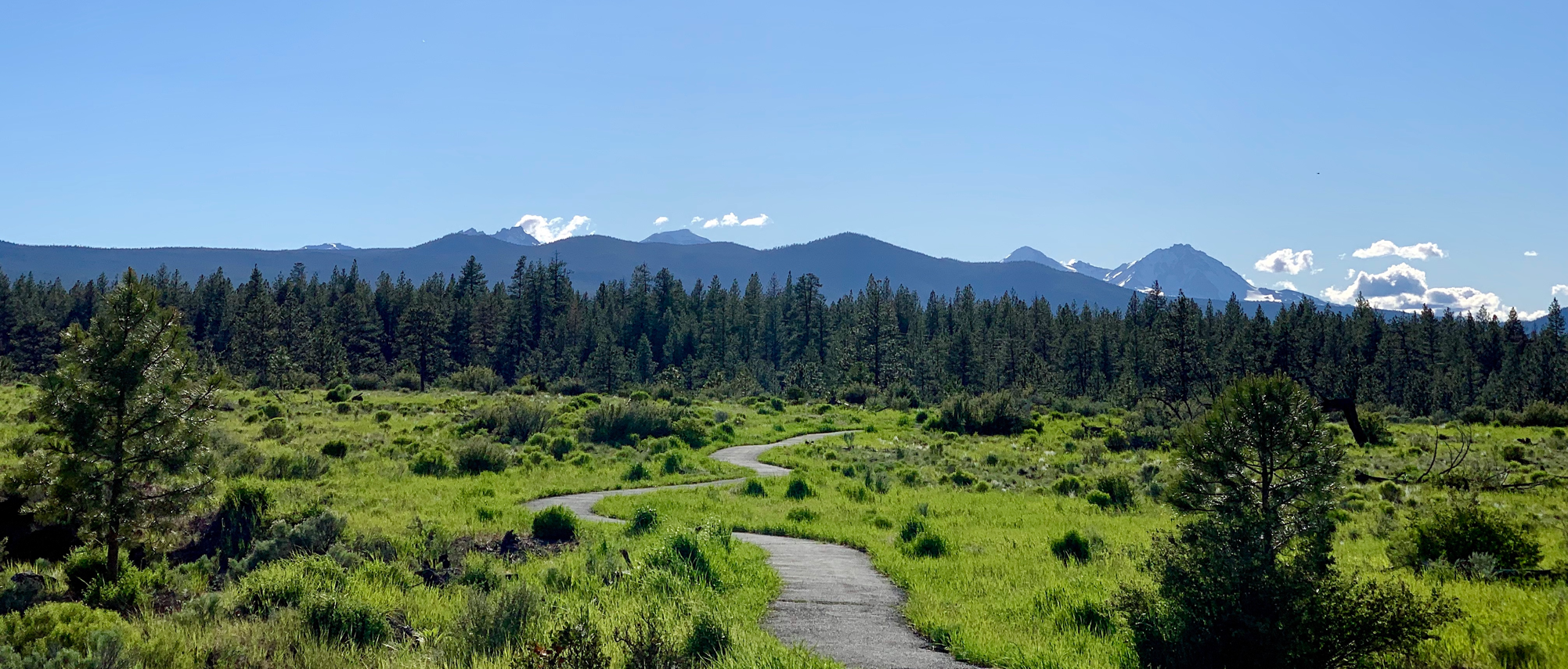 The Paradox of Happiness
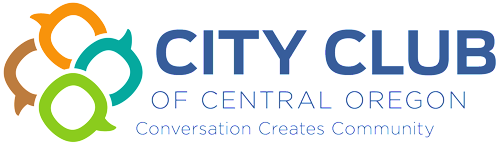 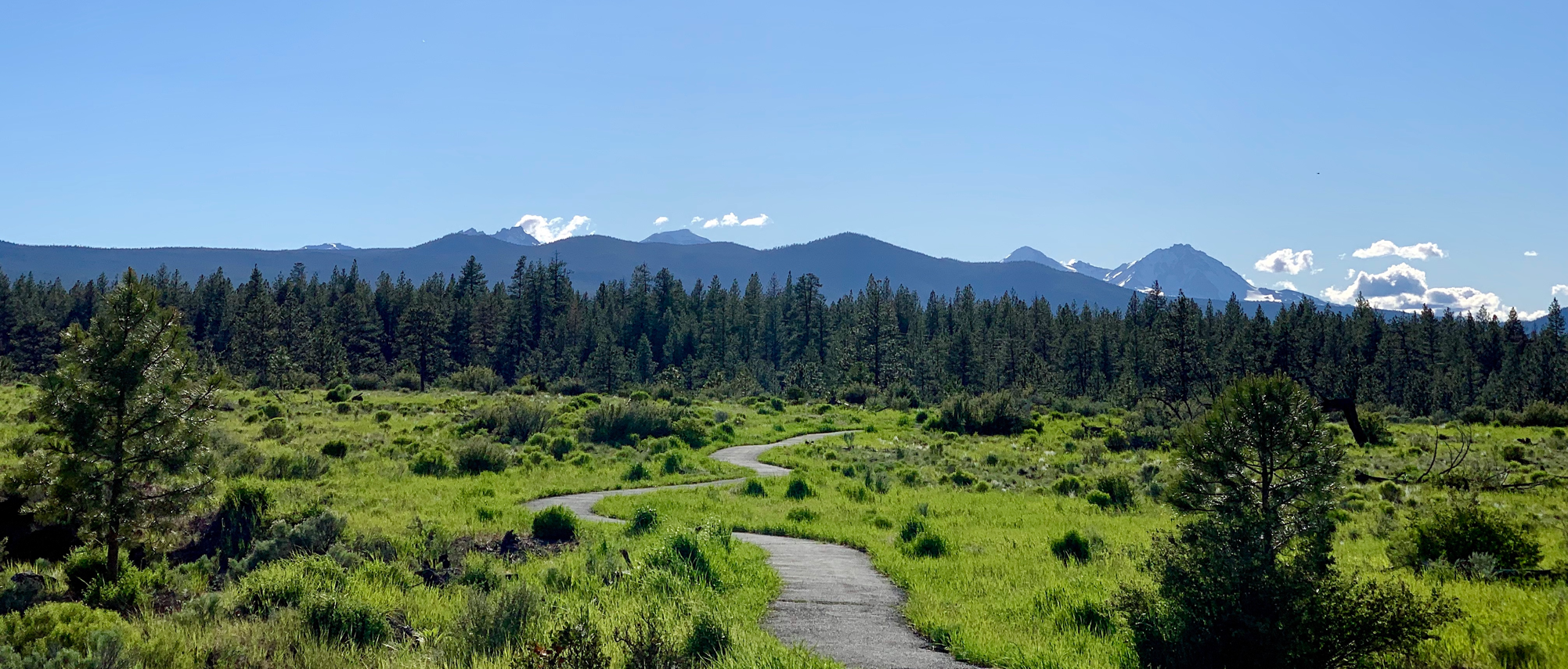 Audience Menti questions about values, change
INSERT MENTIUM POLL QUESTIONS HERE…
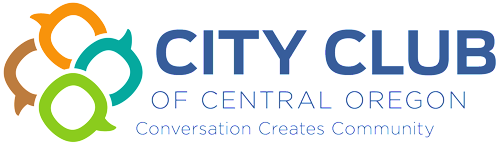 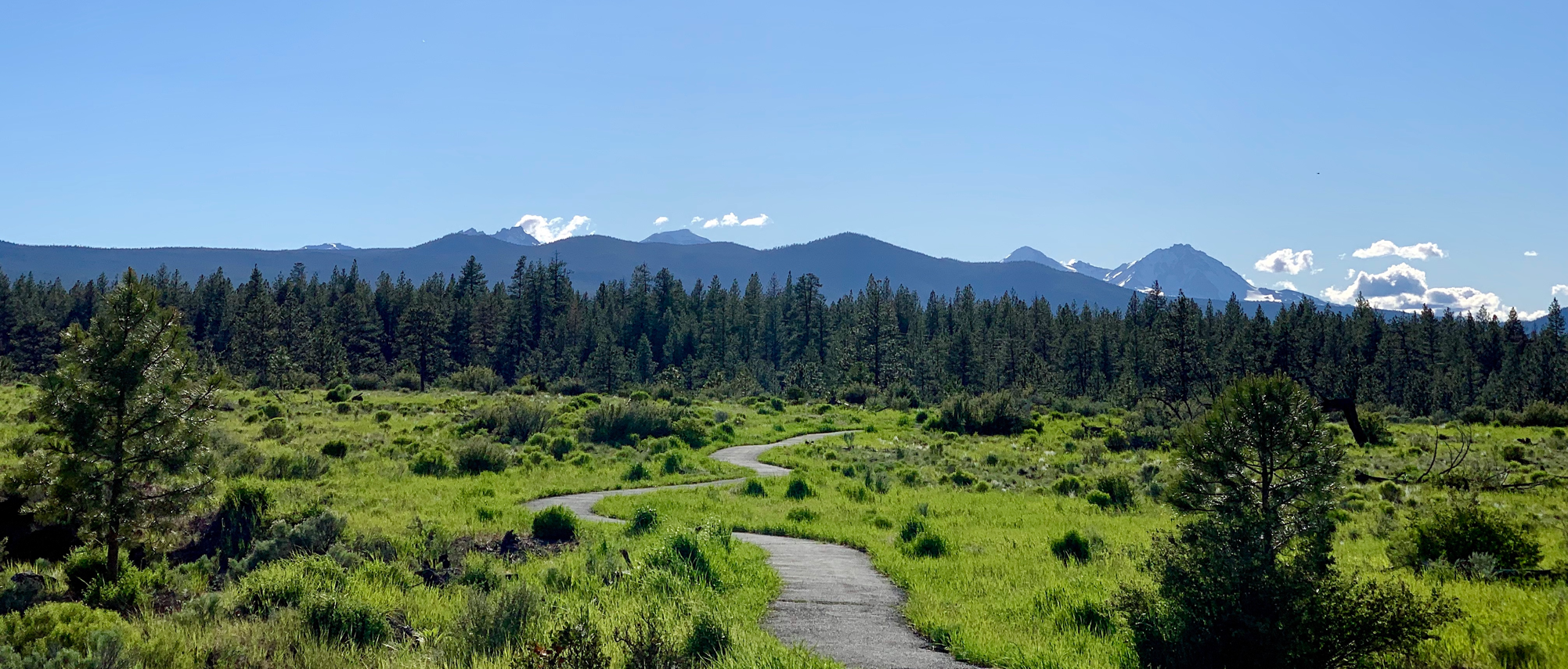 There’s happiness…
A positive emotion or feeling that comes from experiencing joy, contentment, or satisfaction

Happiness can be influenced by any number of external factors

Happiness can also be fleeting…
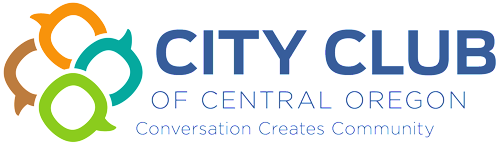 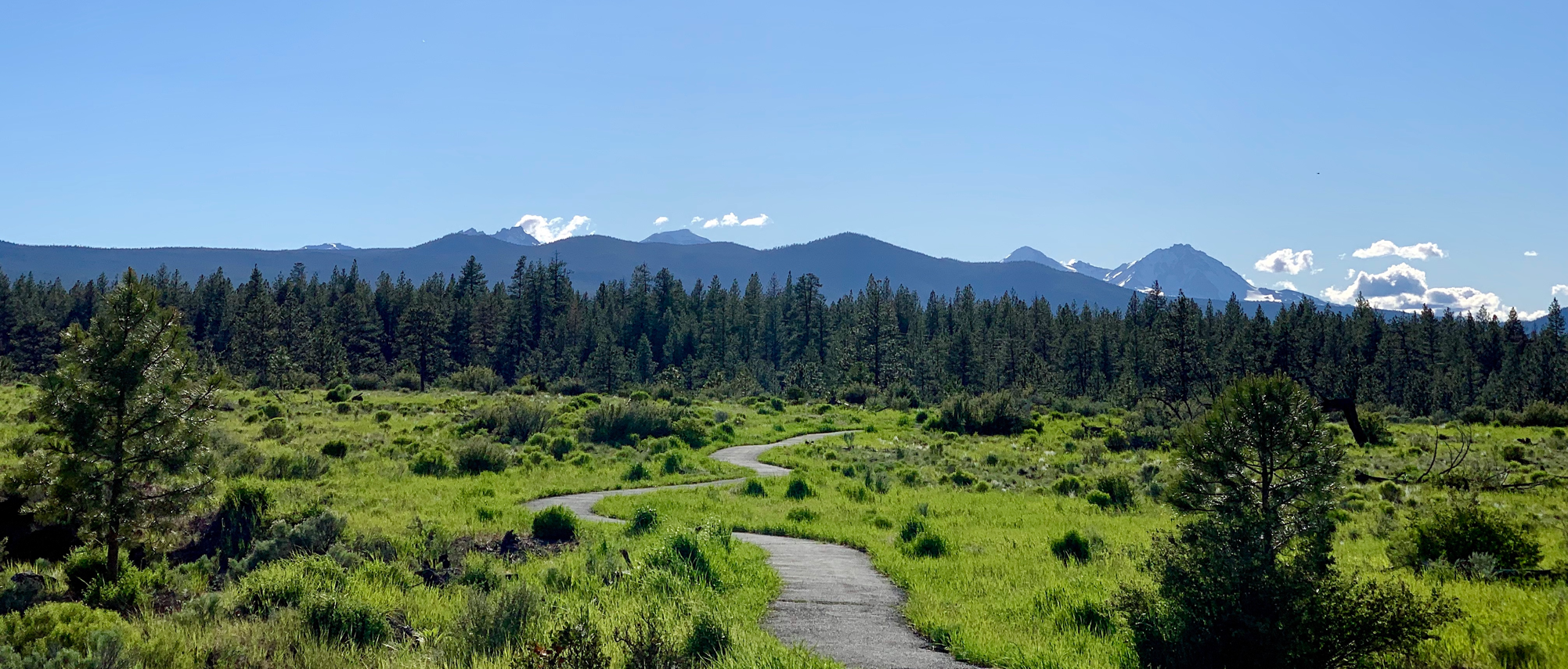 …and there’s well-being
Well-being is a broader concept that encompasses not only our happiness, but also other dimensions…

Meaningful relationships
Sense of purpose in life
Feelings of accomplishment
Physical health
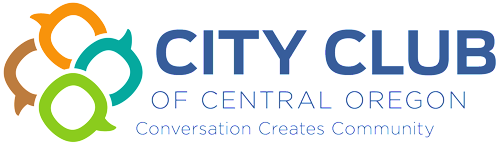 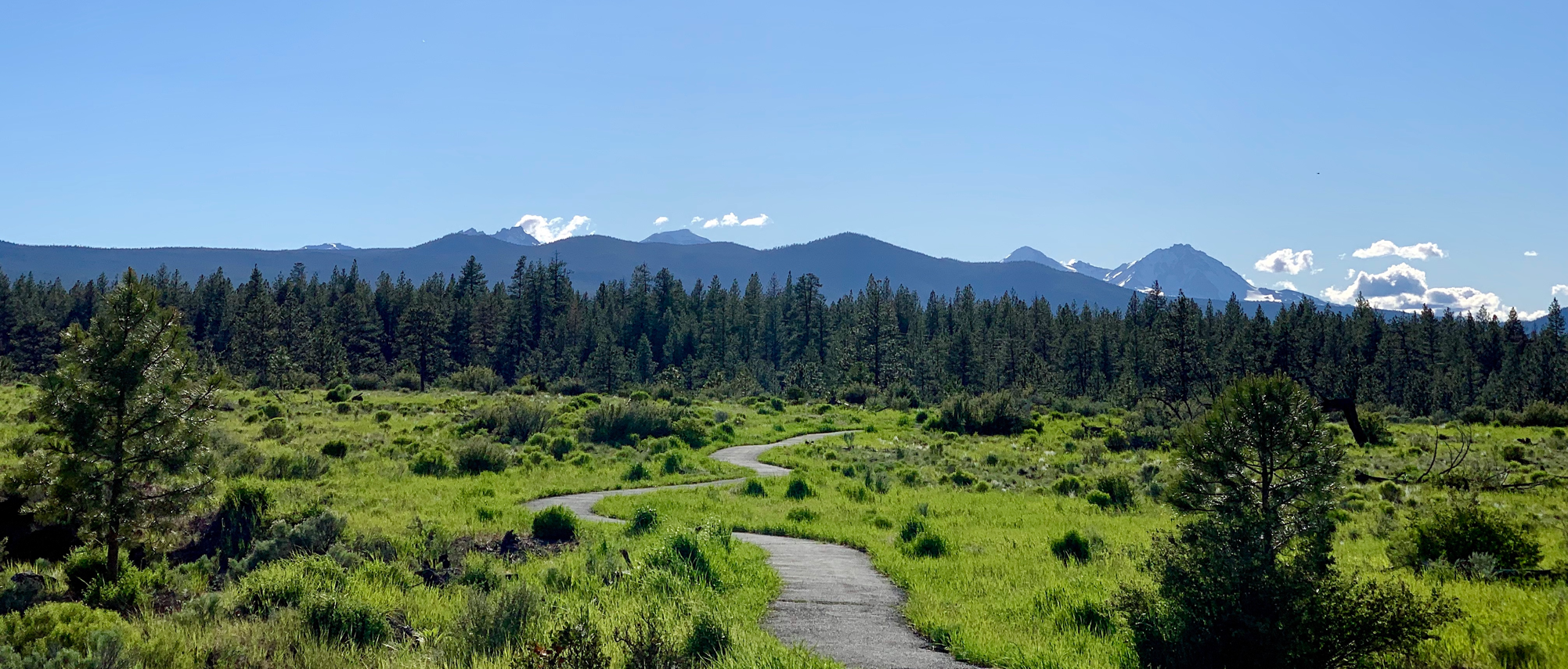 Well-being is more stable and resilient
Well-being is a more stable state than happiness – and less susceptible to momentary changes in circumstances.

Well-being is also more resilient in the face of the larger changes and challenges in our world.
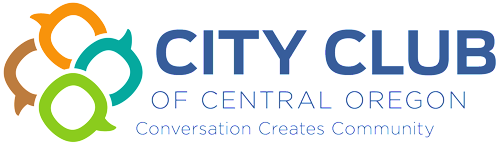 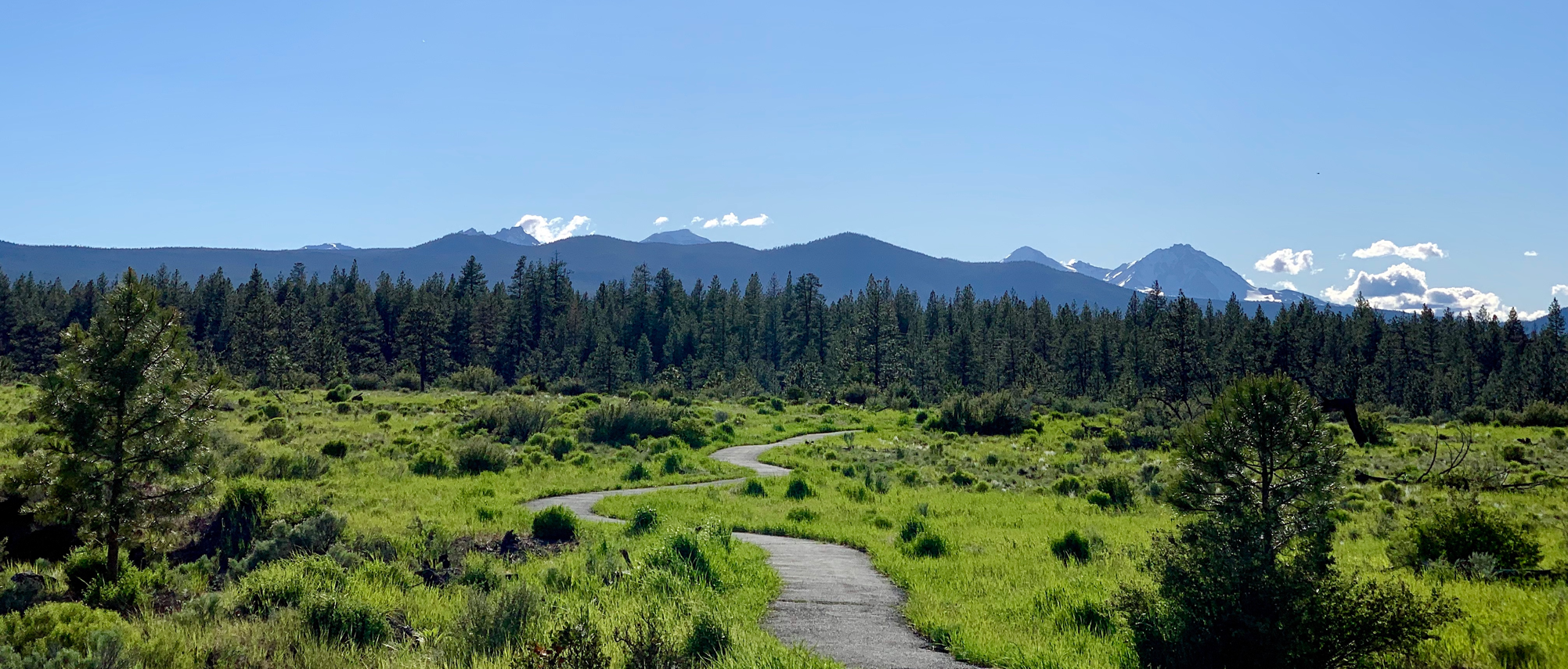 Happiness is on the decline across the country…
Rates of suicide in the U.S.:  increasing steadily since the 1990s. Causes:  mental health, social media, opioids, poor social safety net

70% of U.S. workers report at least one mental health condition.  84% say their workplace is a contributor.

Stress-related absenteeism attributed to loneliness in the U.S. costs employers an estimated $154 billion annually.
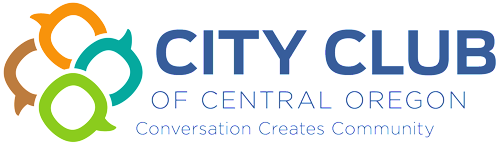 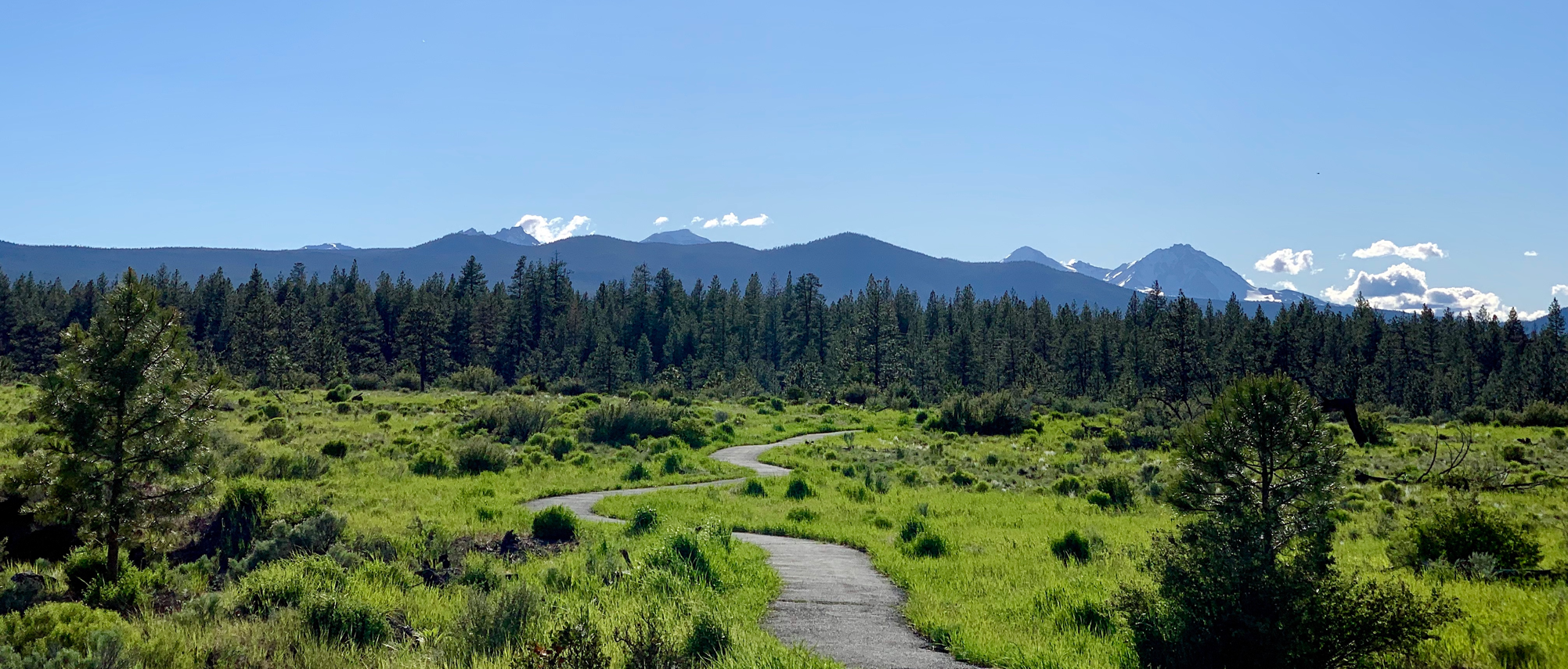 …and social isolation is on the rise
Surgeon General: social isolation in U.S. is up – and household family engagement, companionship, social engagement are all down

Social isolation among older adults alone accounts for an estimated $6.7 billion in excess Medicare spending annually.

Lack of social connections can increase risk of premature death as much as smoking up to 15 cigarettes a day.
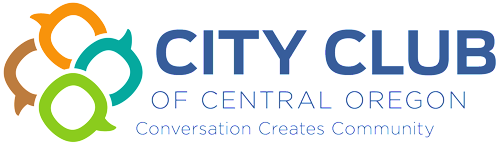 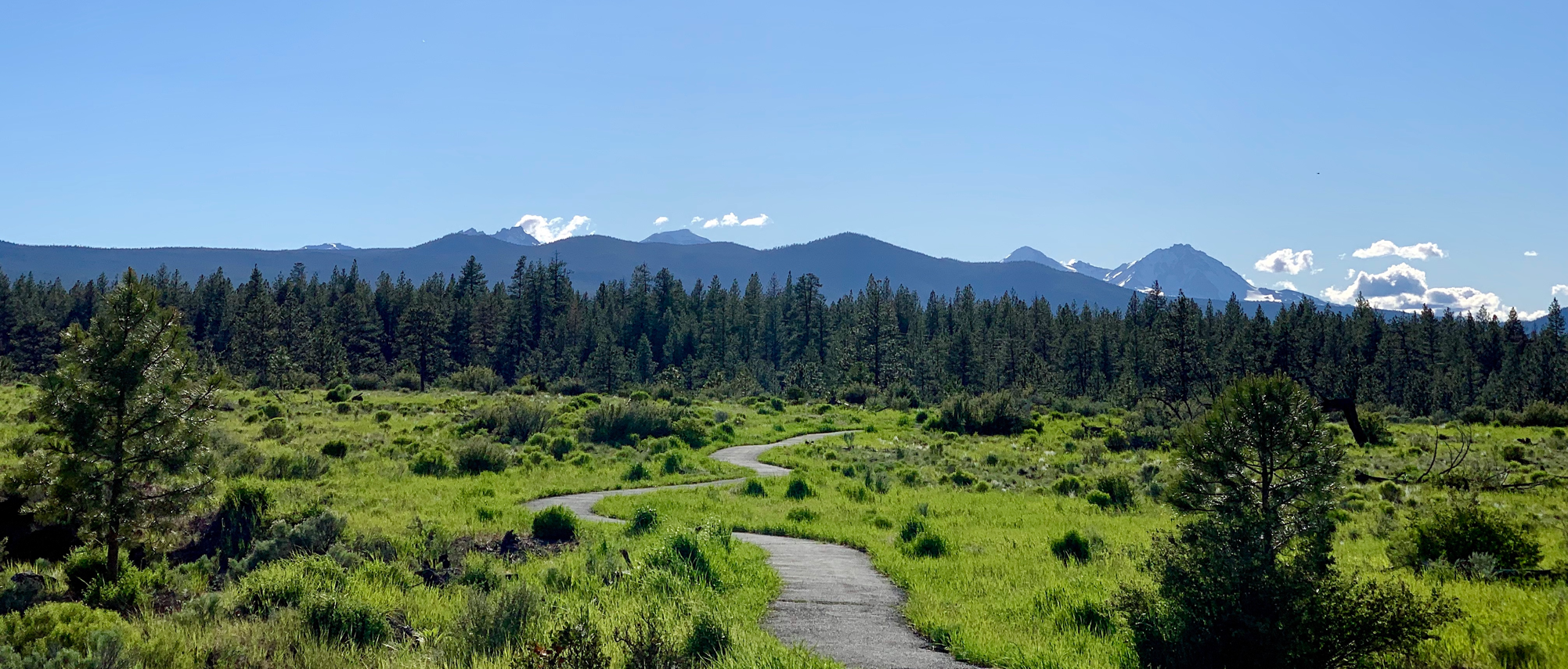 It’s a paradox here in ‘paradise’
Social isolation is also rising in Central Oregon. The pandemic, remote working, isolating effect of parenting, aging in place can all contribute to a lack of belonging.

Central Oregon only scores 3.6 out of 5.0 in terms of the strength of its belonging indicators.

Deschutes County suicides have increased 4.1% annually since 2010.
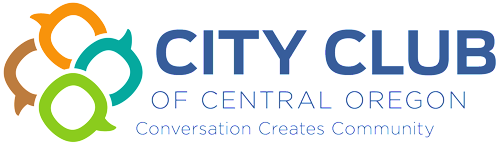 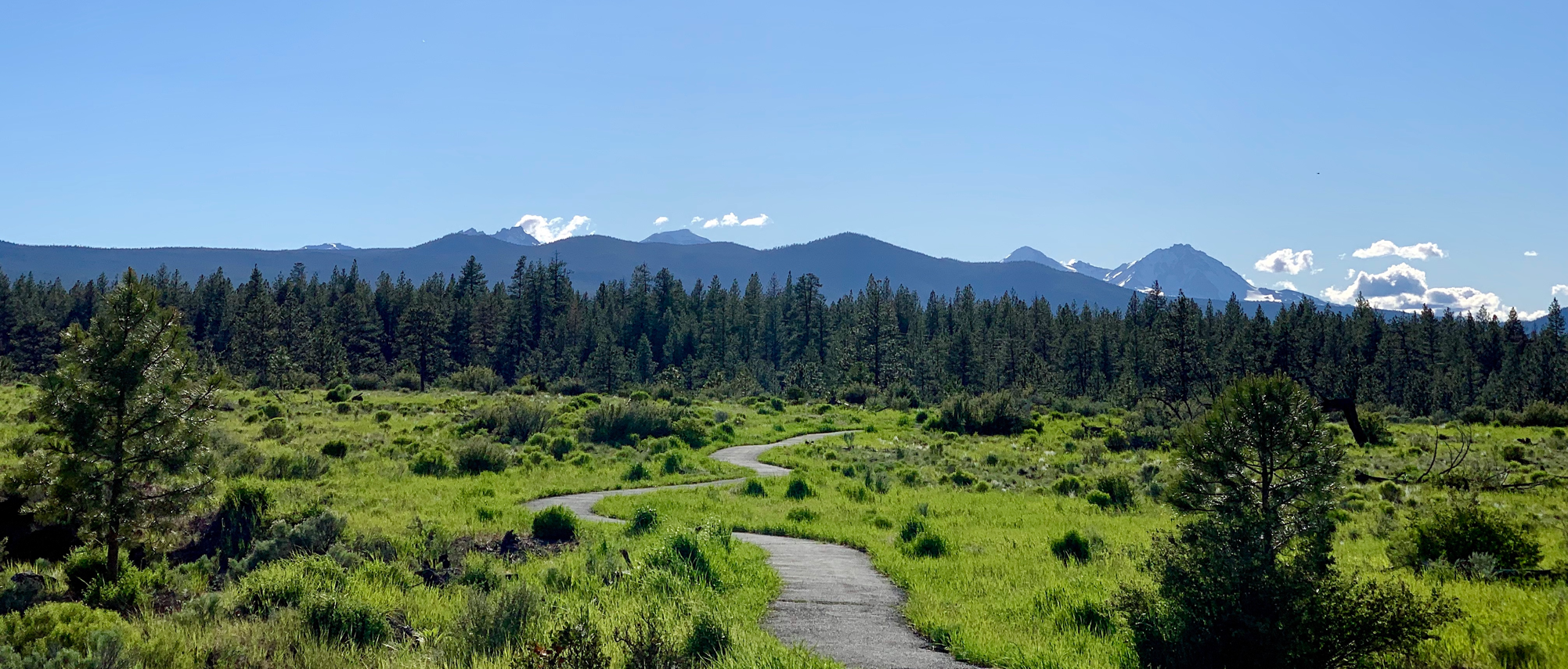 Collective happiness means managing paradoxes
Our collective ‘happiness’ as a community is less a problem to solve than a series of ongoing paradoxes that need to be managed.

Challenge / Support
Group / Individual
And / Both
Not my Fault / I am Responsible
I Belong / I am on the Outside
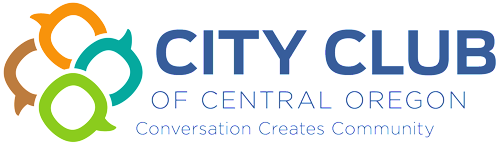 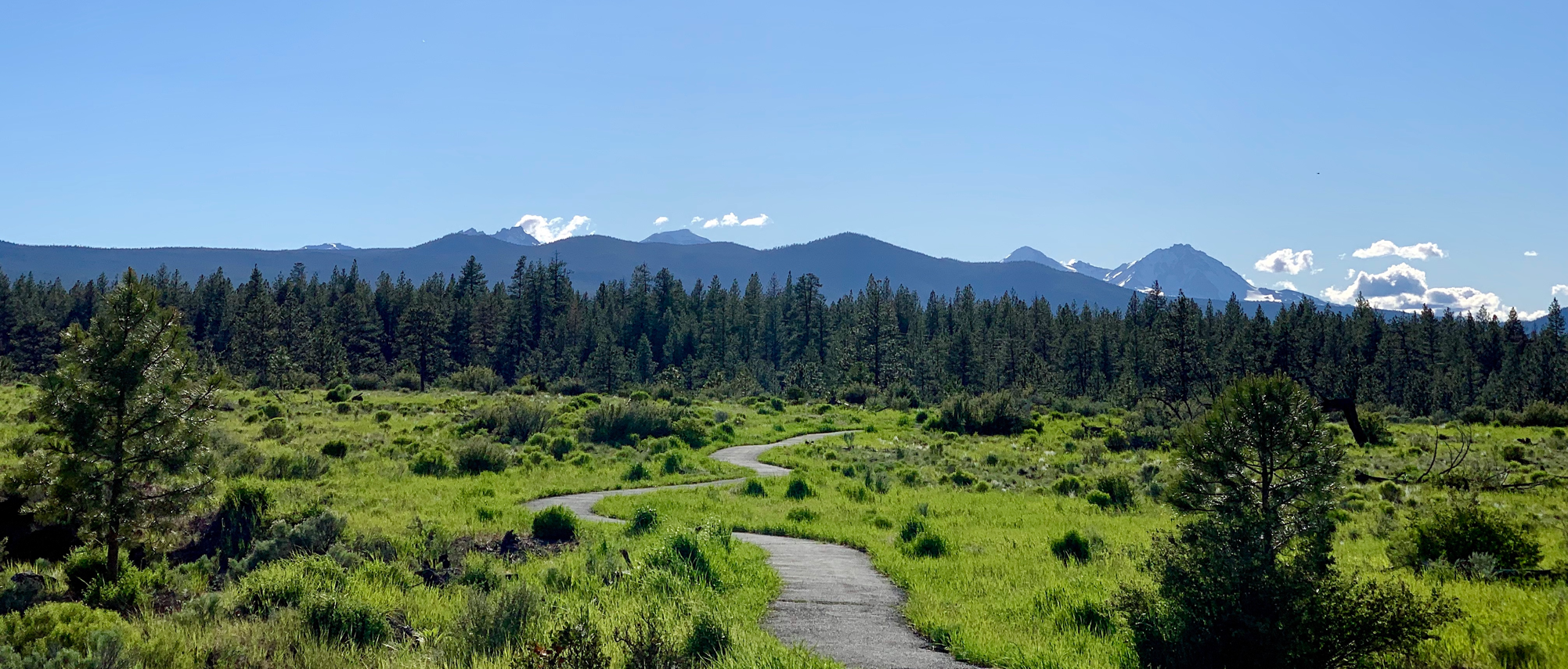 Values, Change & Happiness
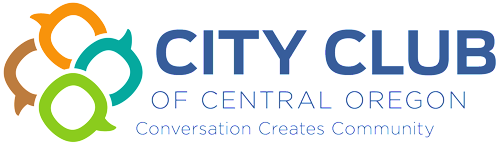 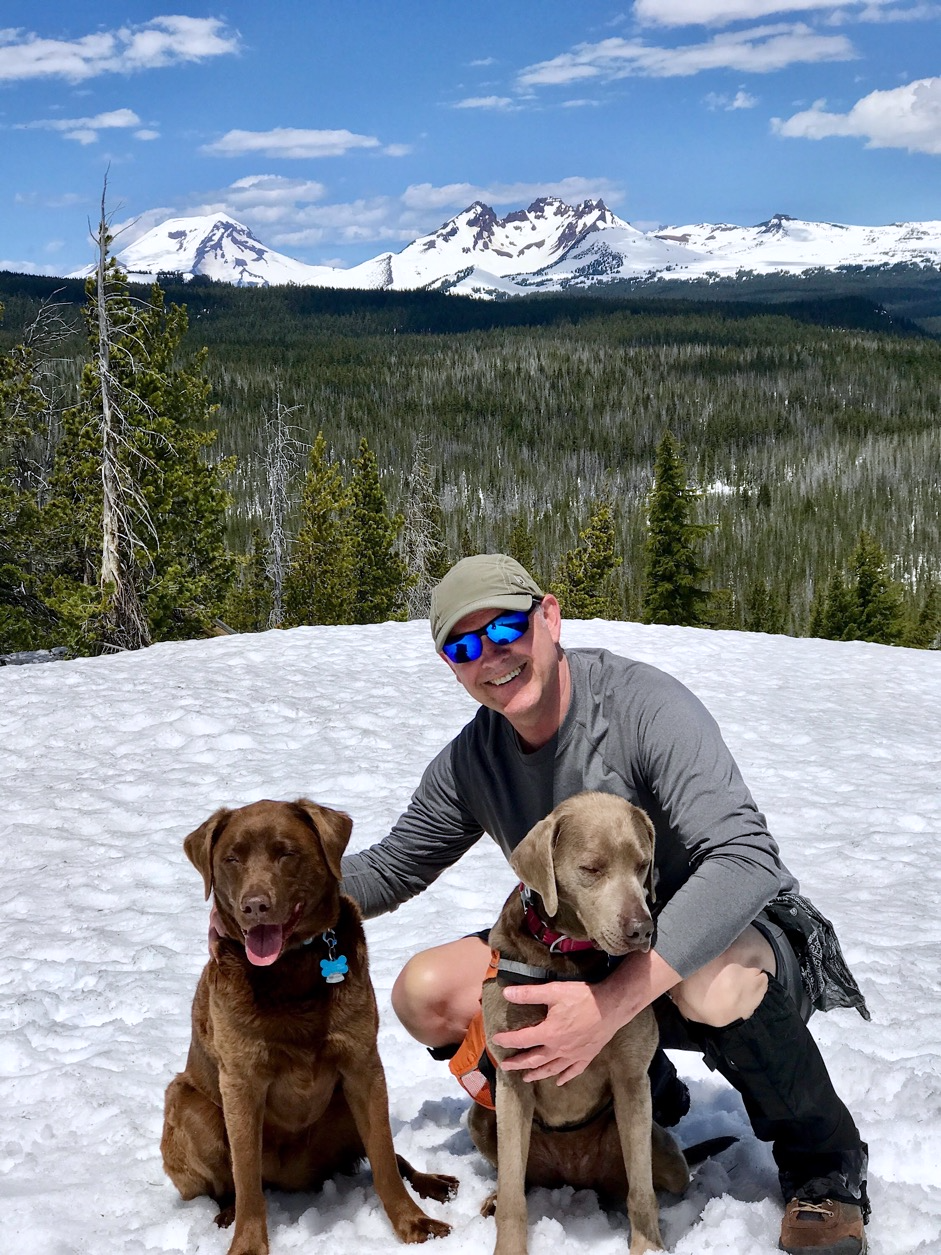 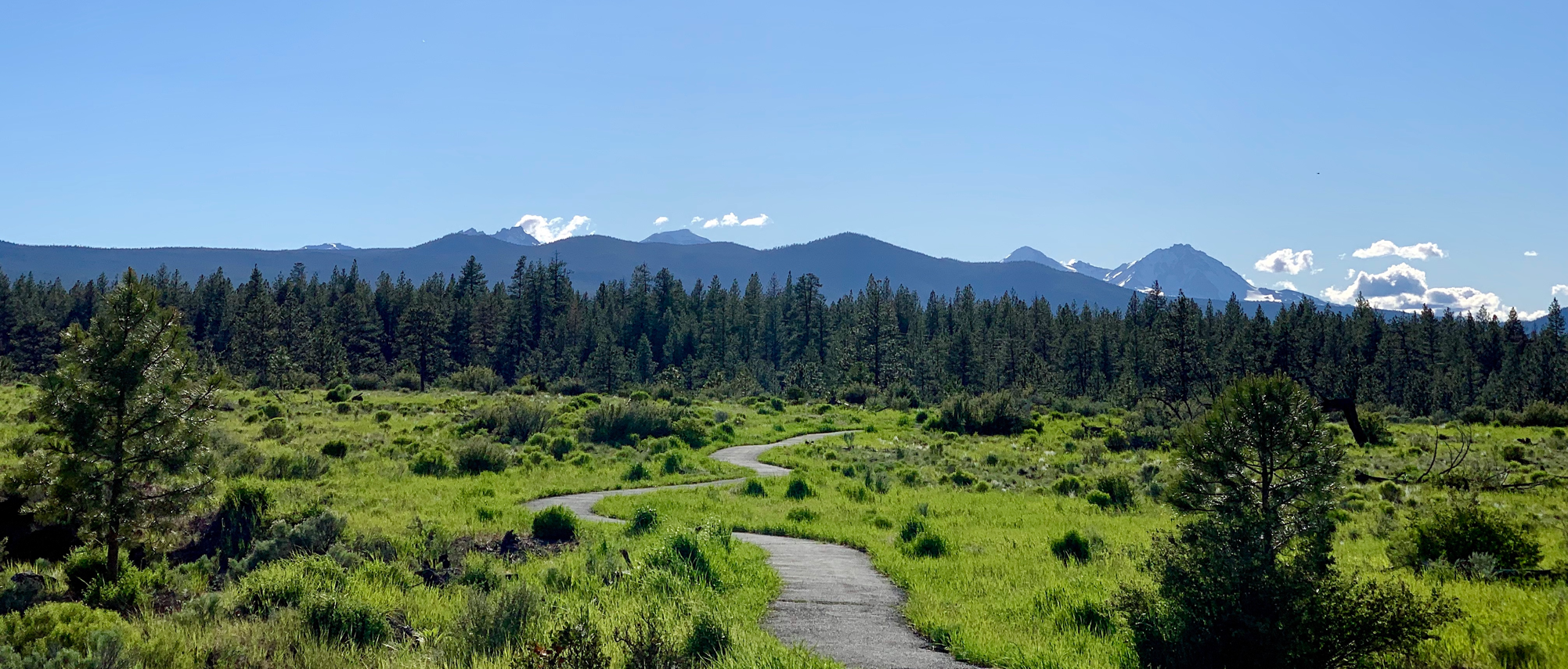 About Steven…
Steven Ames
Principal of Steven Ames Planning, dedicated to building strategic vision for the future of communities.  A Bend resident for 15 years.
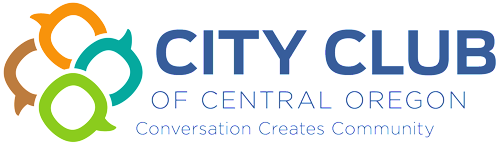 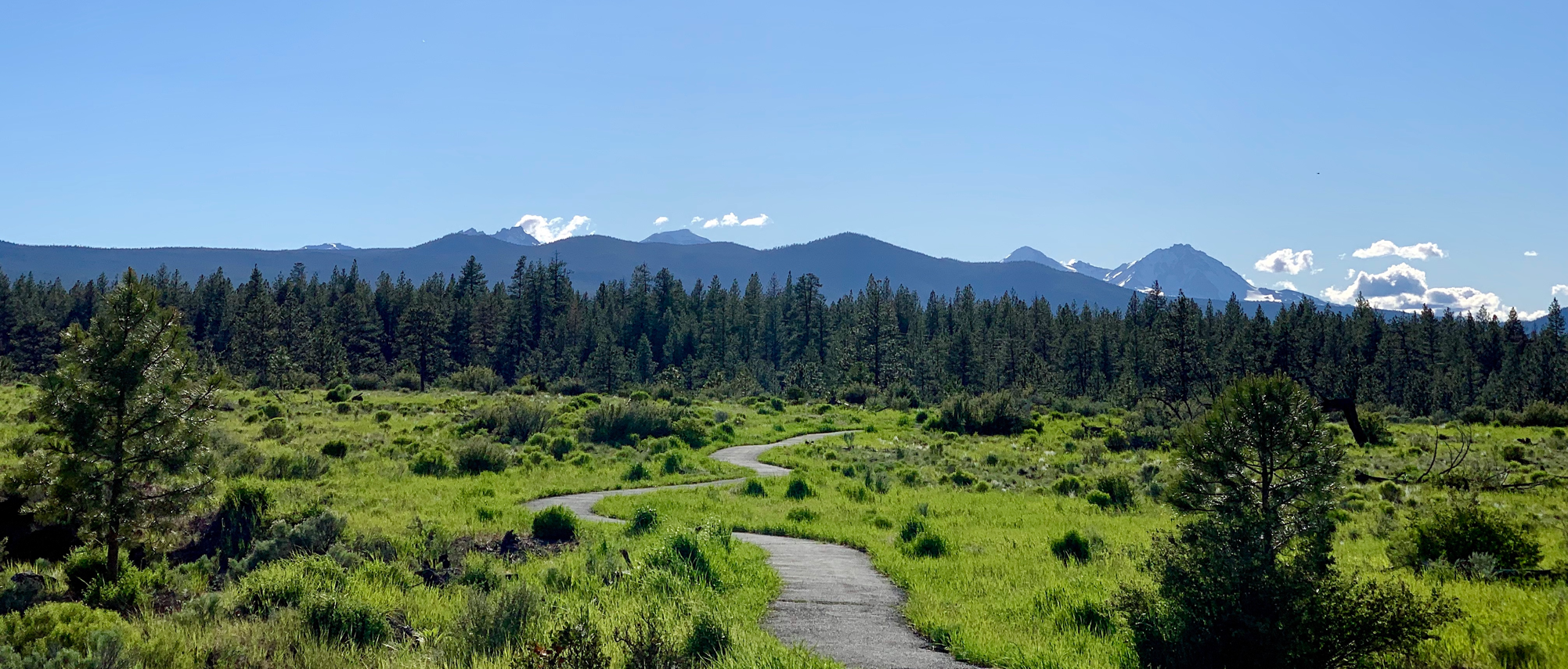 Community values vs. trends of change…
Community values are things we love about living in a place – deeply held ideals that are widely shared. Things we do not want to lose going forward. 

Trends of change are… global or national forces driving us into the future. Events over which we have less control.
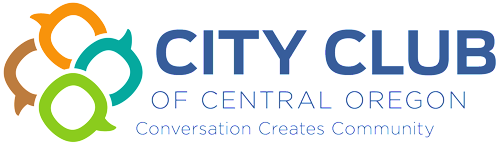 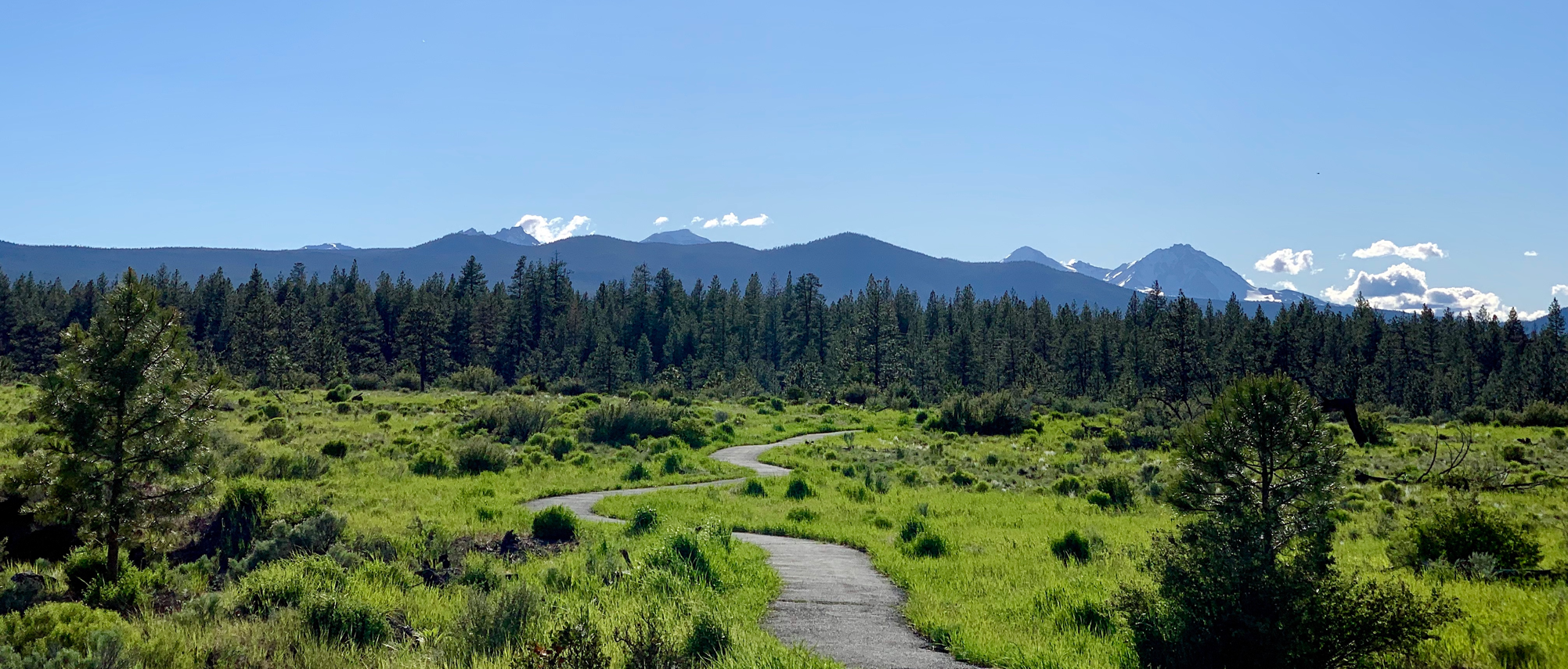 Here in Central Oregon, we share core values…
Natural Environment, Recreational Opportunities
Community Feel, Friendliness, Personal Safety
Quality Education and Health Care, First Responders
Arts, Culture, Music, Festivals, Community Events
Commitment to Community, Spirit of Collaboration
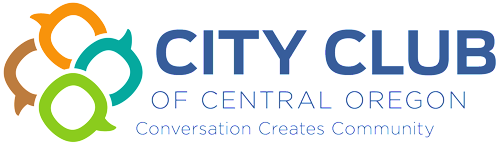 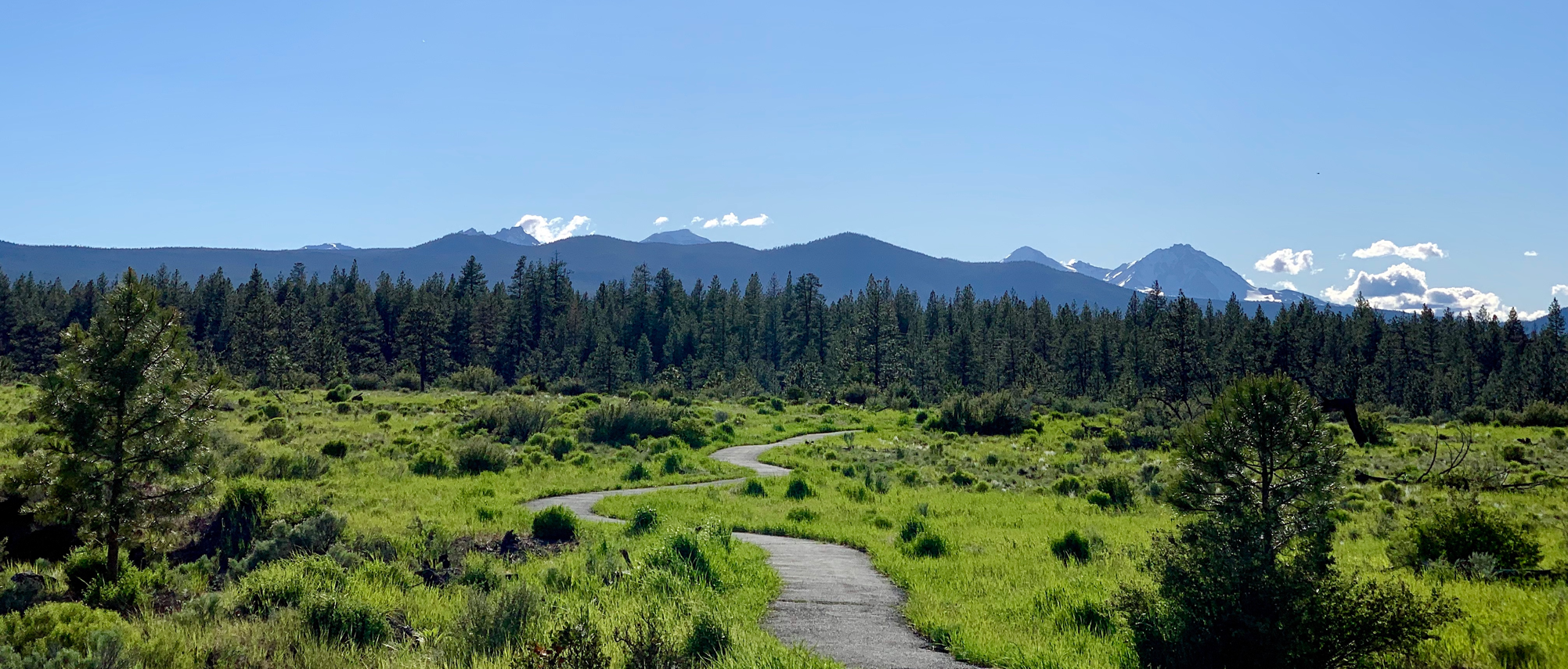 There are global trends of change…
Population Growth & Change, Migration, Urbanization
Climate Change, Extreme Weather
Restructuring Economy, Scientific & Technology Advances
Shifting Civic & Cultural Norms
Social and Political Polarization
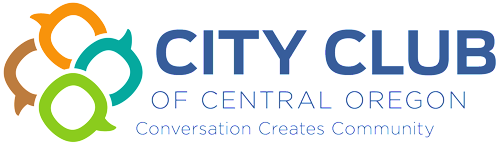 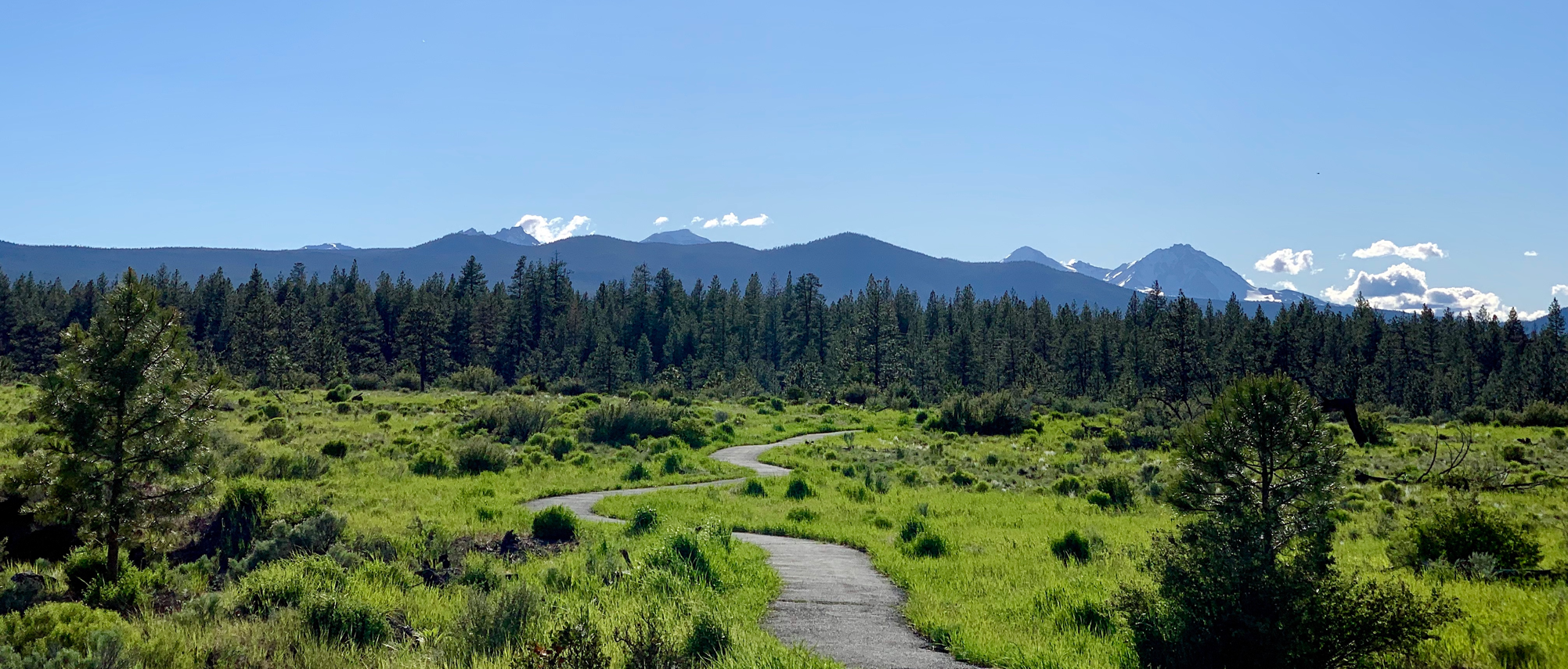 …and there are local trends of change
Population Growth, Development, Traffic, Congestion
Climate: Hotter Weather, Drought, Wildfires and Smoke 
Diversifying Economy, Science & Tech-based Start-ups
Growing Diversity, Income Inequality, Homelessness
Social and Political Polarization
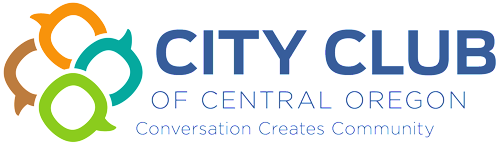 [Speaker Notes: Deschutes County in 2047 = 300,000, Bend in 2047 = 166,000]
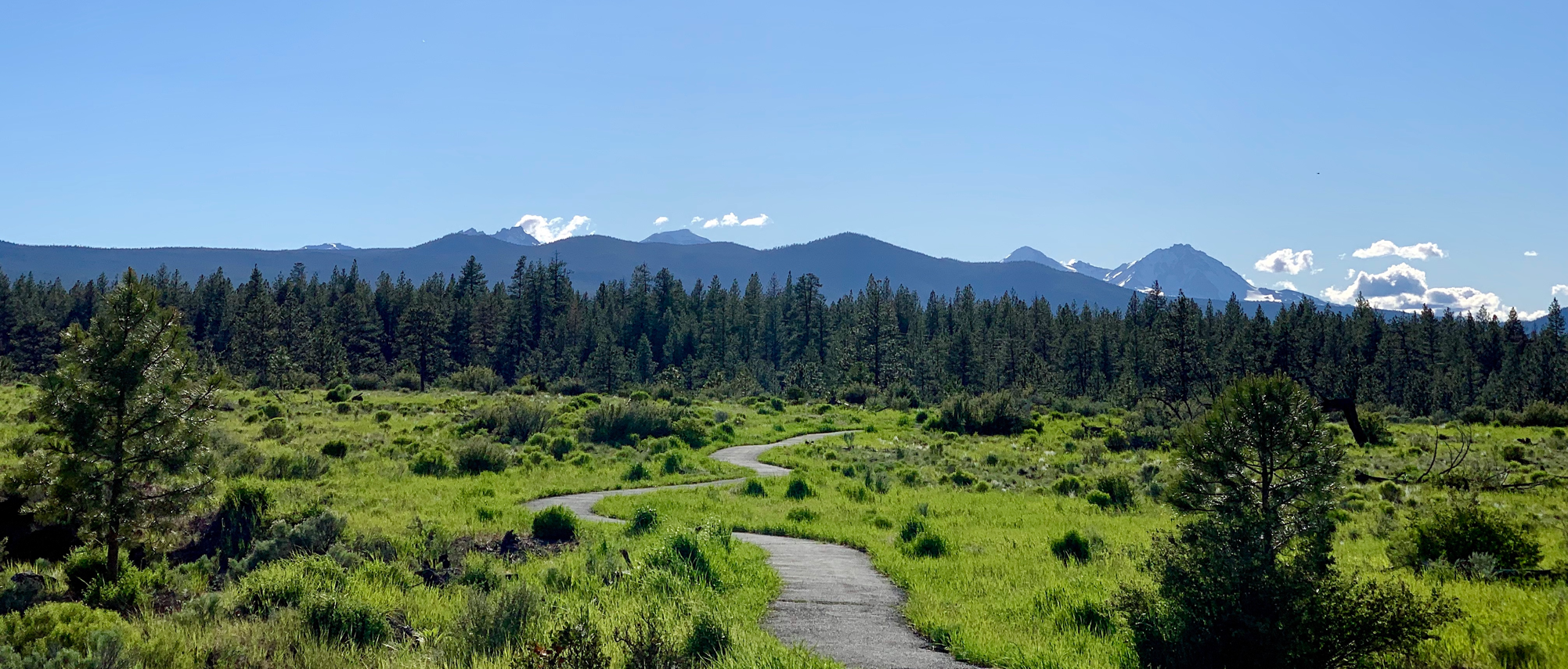 Our paradox – when values and change collide
As trends of change unfold, our communities change.


Our core values – the reason many of us came here and why we stay here – can be challenged and our happiness can suffer.


How do we sustain our happiness – and build community well-being – in world of rapid change?
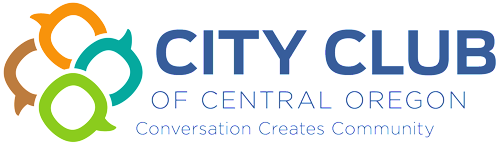 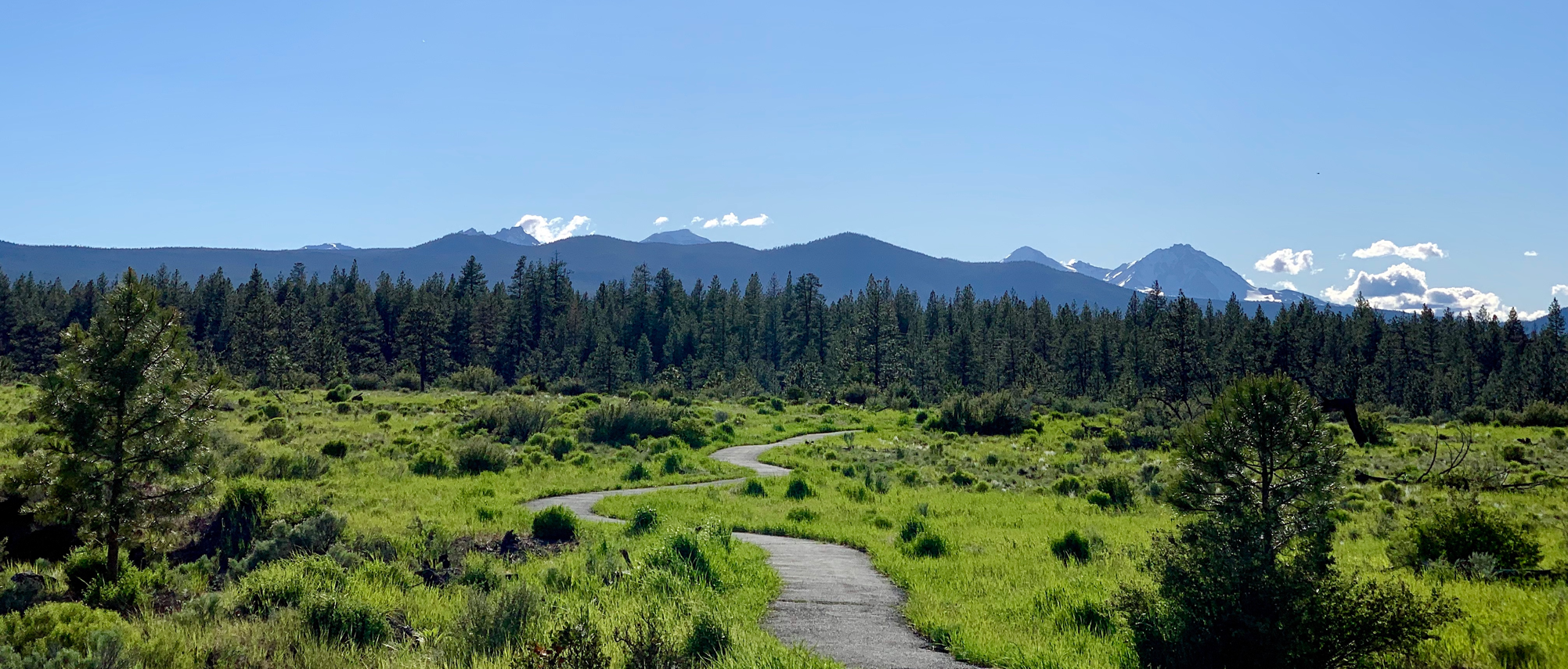 Social capital – a key to community well-being
Social capital: networks of social relationships that bind a place together, enabling it to function harmoniously and effectively.

Social capital exists in many forms: social groups, sports teams, after-school activities, book clubs, volunteer drives, boards and committees.

Social capital has also been on the decline for decades.
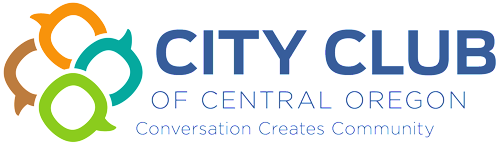 [Speaker Notes: Social capital: networks of social relationships that bind a place together, enabling it to function harmoniously and effectively. It’s based on mutual trust, cooperation, reciprocity.]
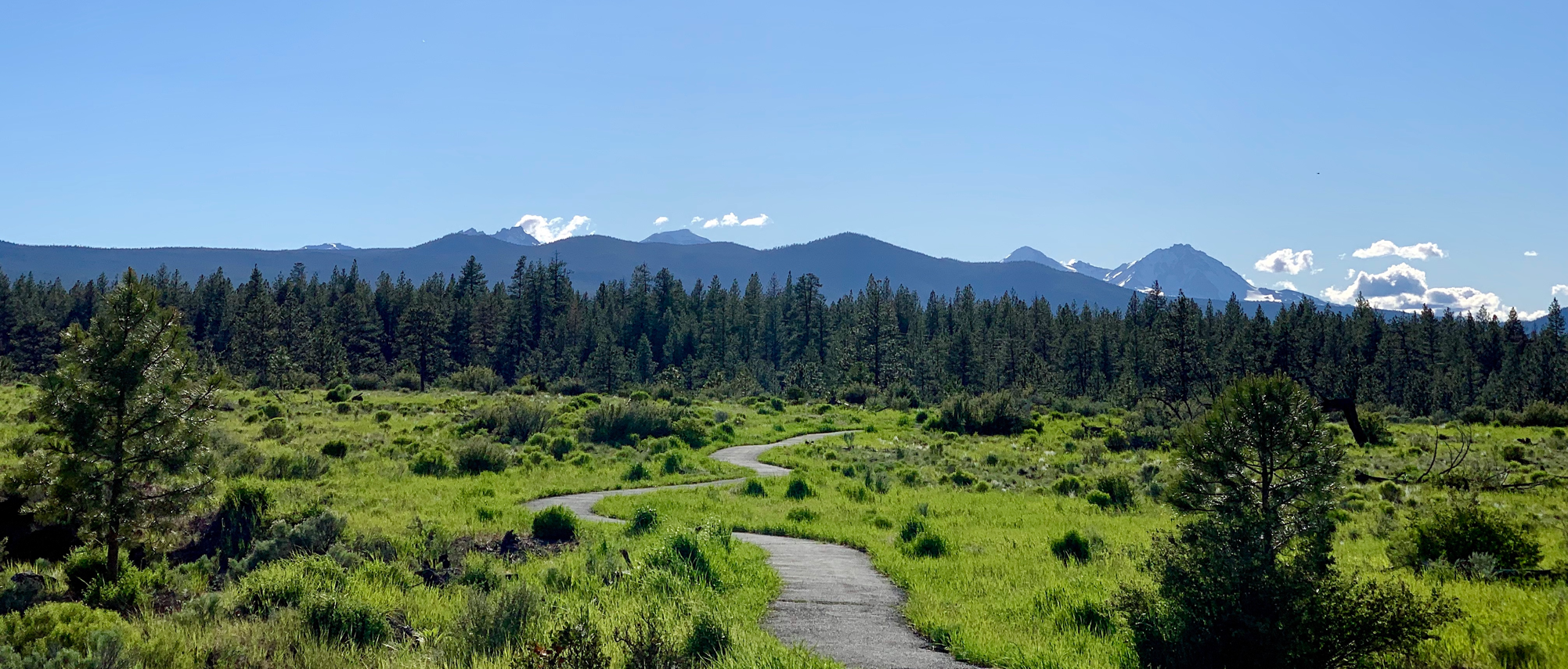 ‘Bonding’ vs. ‘bridging’ social capital
Bonding social capital – works in groups of people with similar backgrounds, perspectives, outlooks, values.

Bridging social capital – works in groups of people with different backgrounds, perspectives, outlooks and values.
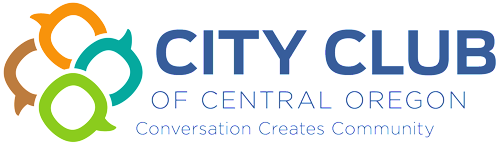 [Speaker Notes: Bonding Social Capital works in groups of people with similar backgrounds, perspectives, outlooks, values – a resource for personal belonging and happiness.

Bridging Social Capital works in groups of people with different backgrounds, perspectives, outlooks and values – a resource for healthy, functioning communities in a changing world.]
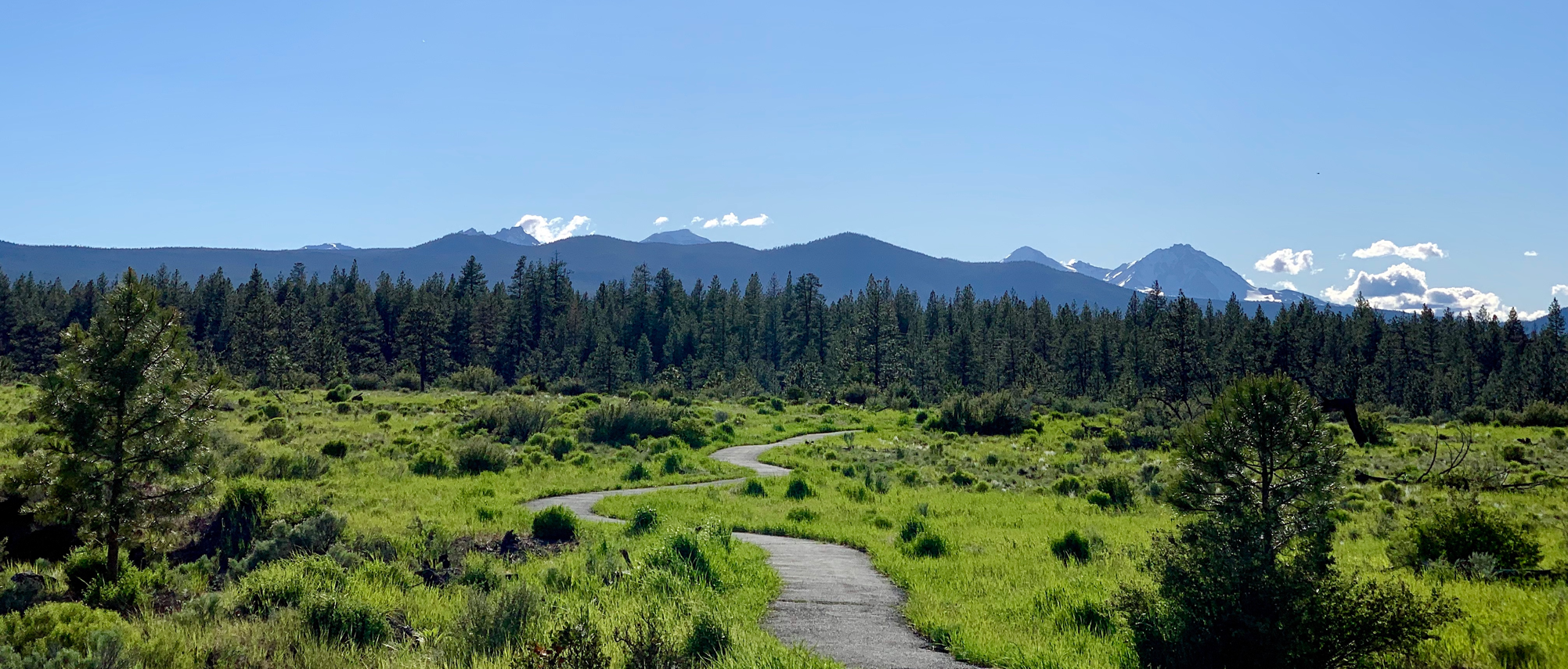 Bonding is about greater personal happiness…                                                 Bridging is about greater community well-being.
Bonding social capital is the source for our feelings of personal belonging, happiness and wellness.

Bridging social capital is a resource for healthy, functioning communities in a changing world.
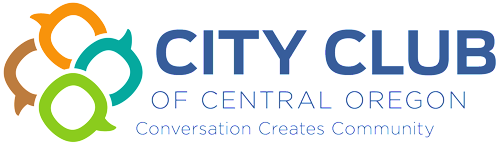 [Speaker Notes: Bonding Social Capital works in groups of people with similar backgrounds, perspectives, outlooks, values – a resource for personal belonging and happiness.

Bridging Social Capital works in groups of people with different backgrounds, perspectives, outlooks and values – a resource for healthy, functioning communities in a changing world.]
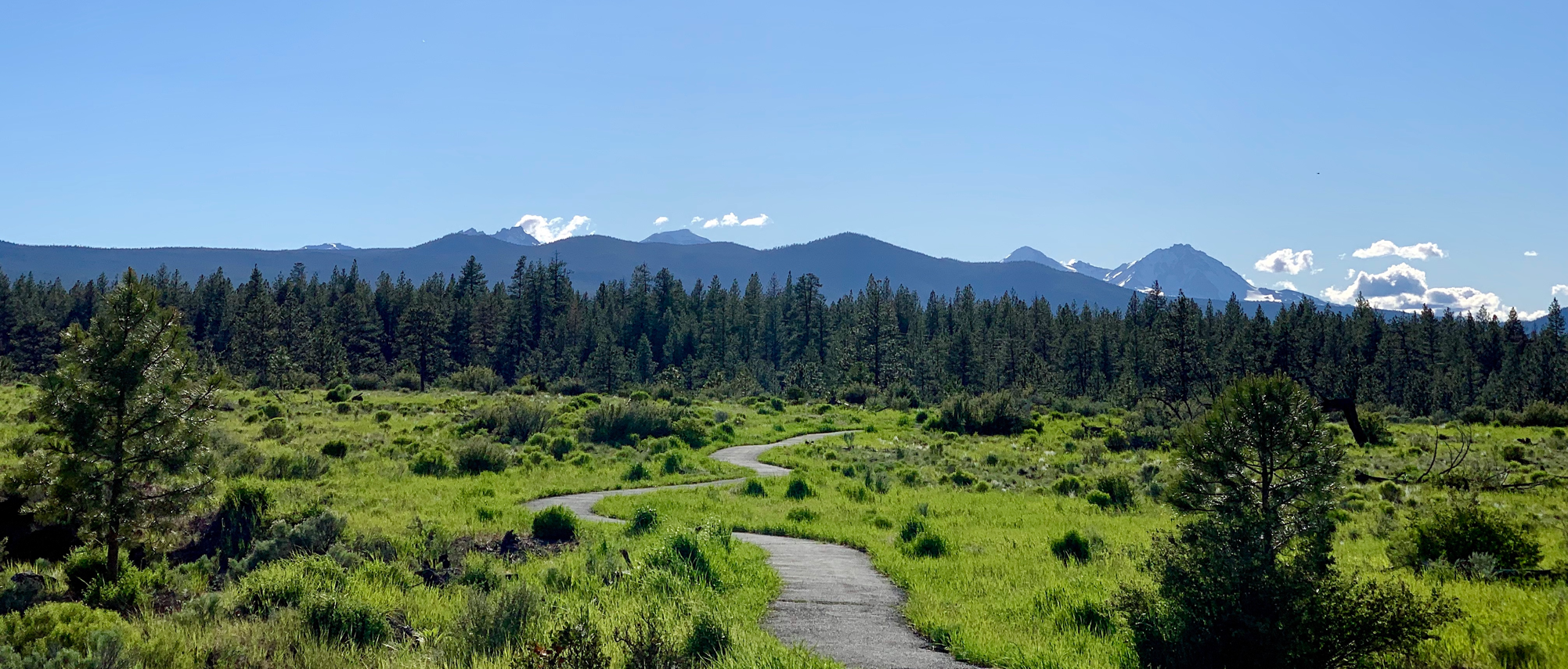 Self-Care + Community Care = 
Collective Well-Being
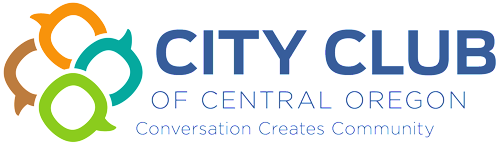 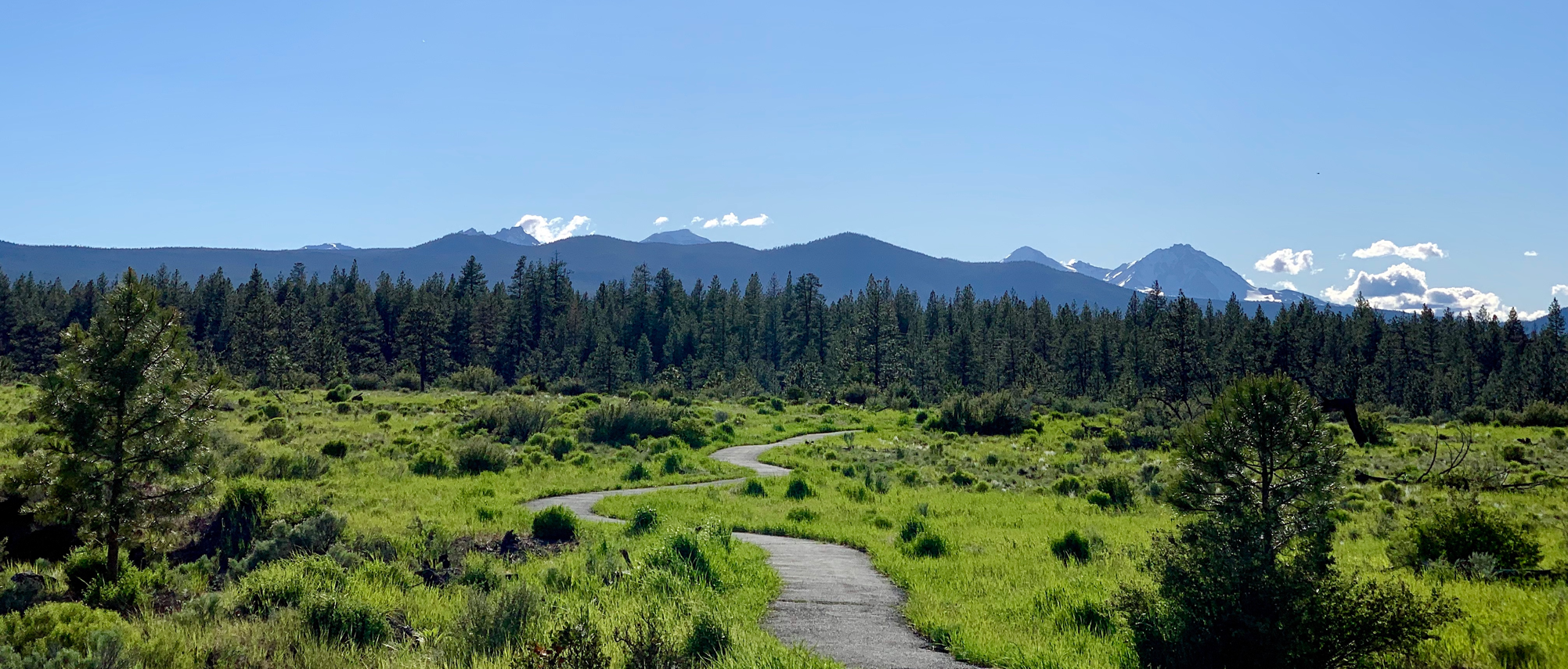 A Conversation on
Self-Care & Collective Well-Being
Moe and Steven
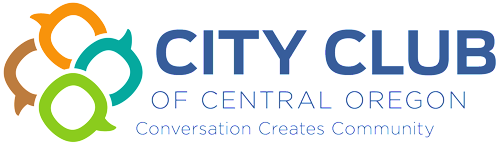 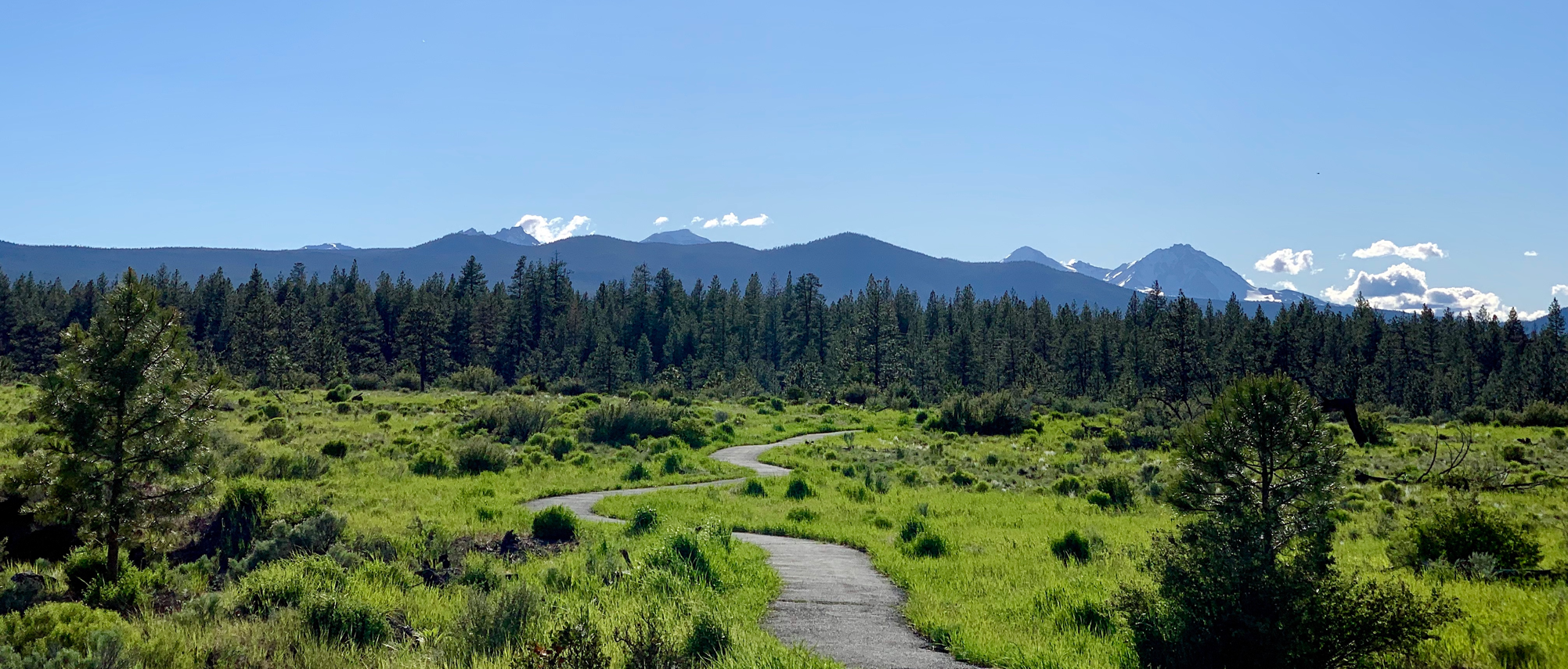 Your turn…
Self-Care & Collective Well-Being
Audience Discussions
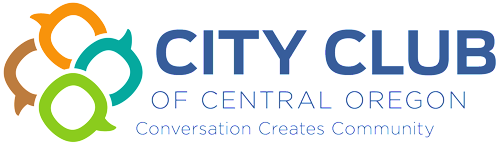 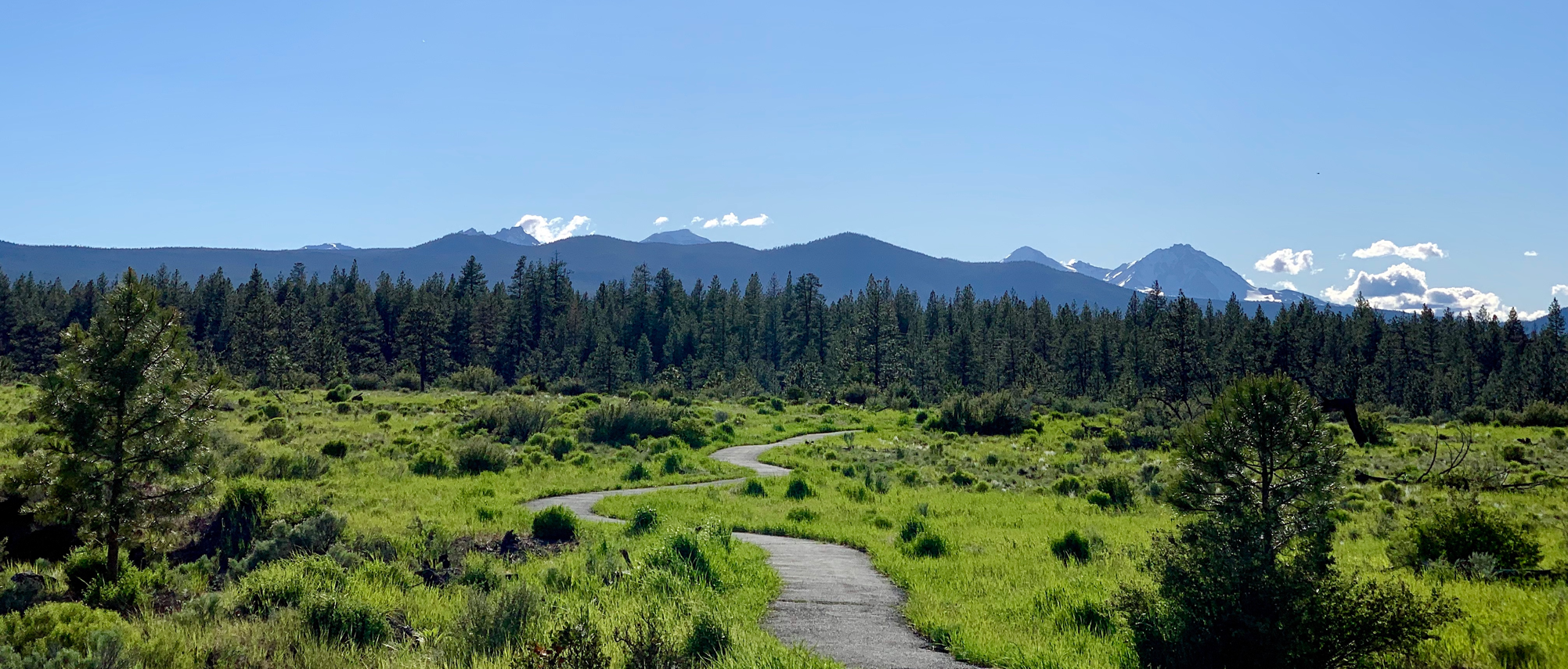 Strategies for personal and community well-being
What is your top strategy for personal happiness and well-being?


What is ‘yours to do’ for our community’s collective well-being?
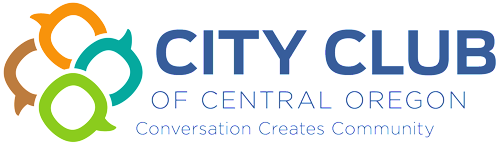 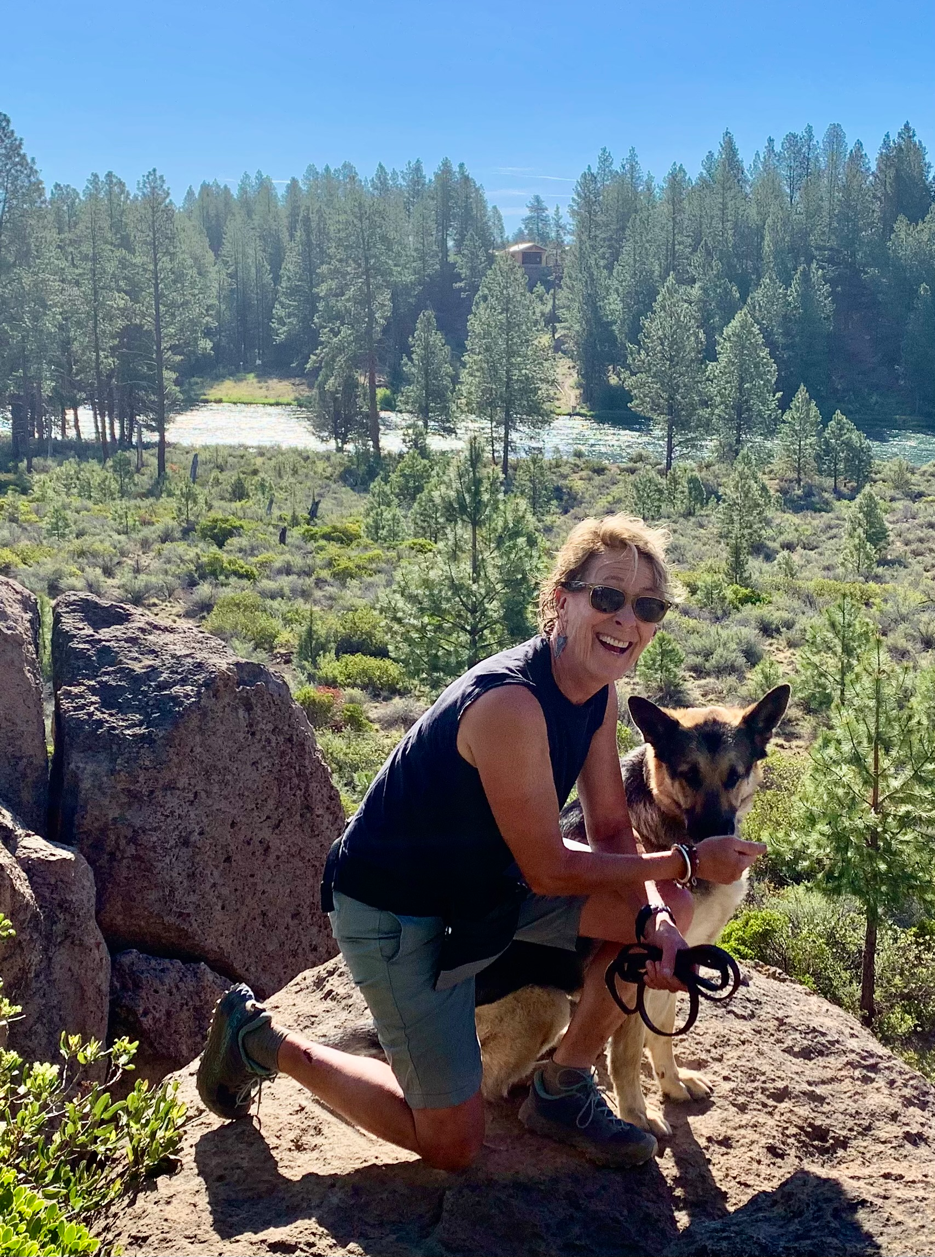 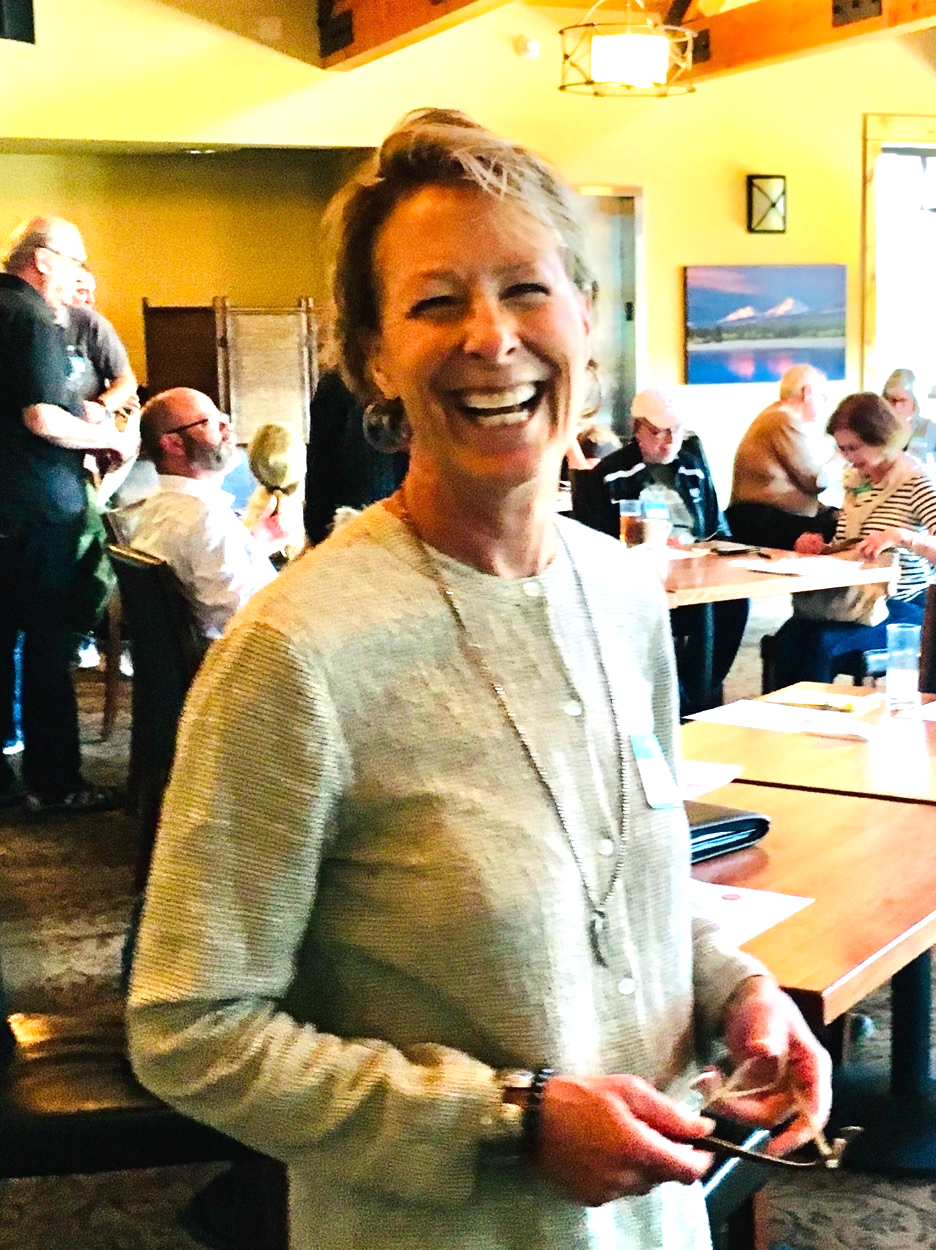 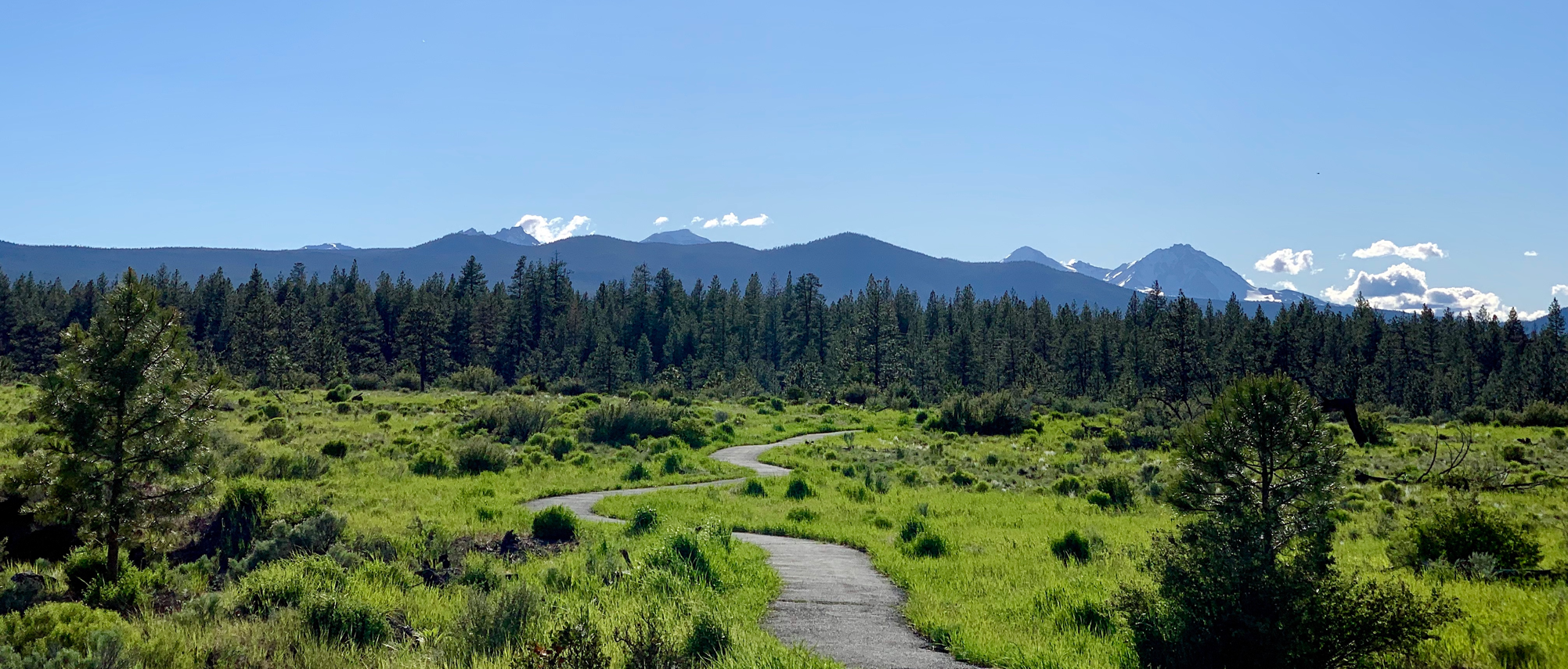 Closing Remarks
Ruth Williamson
Board member, 
City Club of Central Oregon.
Owner of Ruth Williamson Consulting, whole life coaching for teams and individuals.
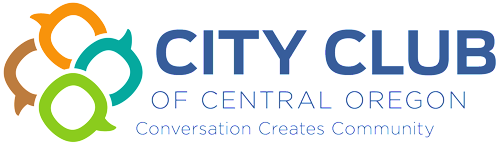 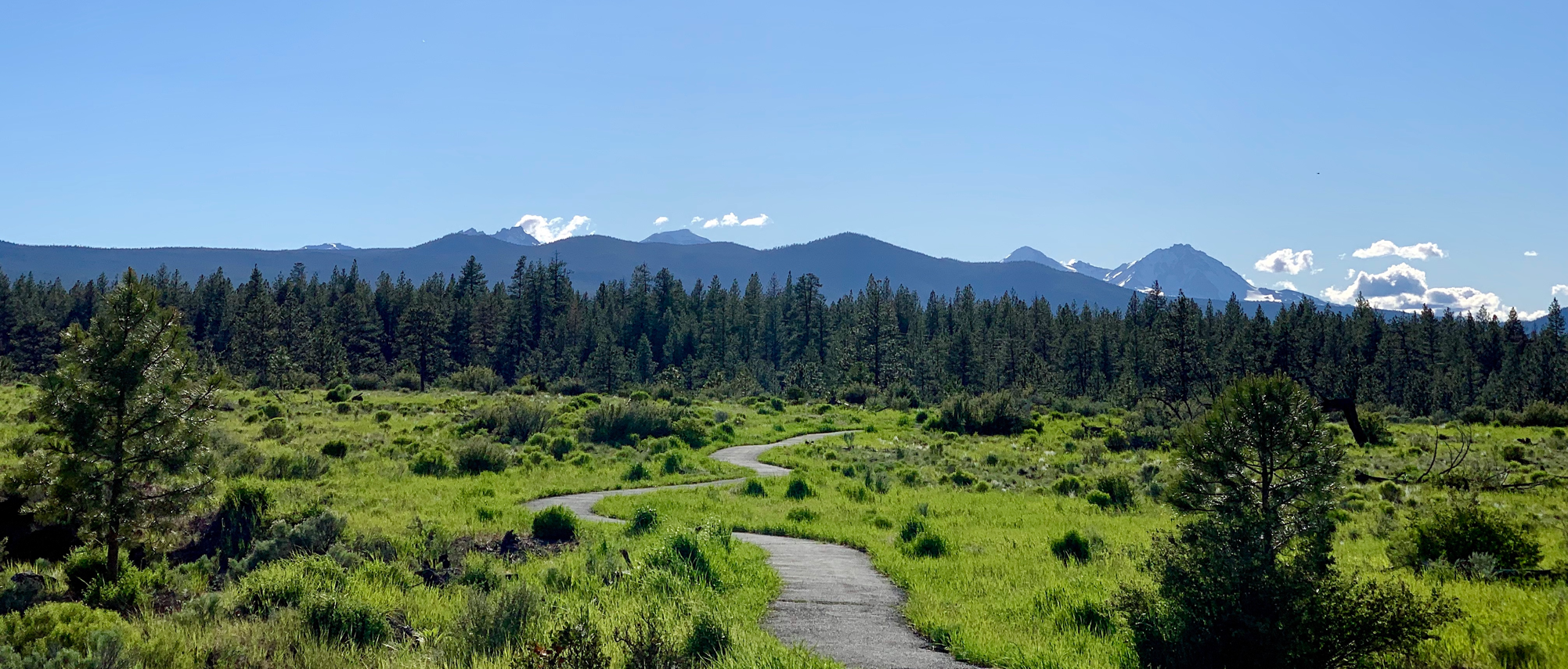 TAKE CARE, BE WELL …
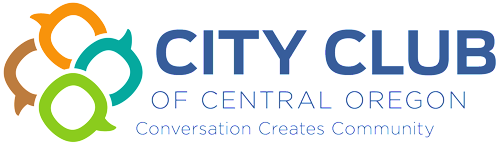 Thank you to our annual sponsors and partners
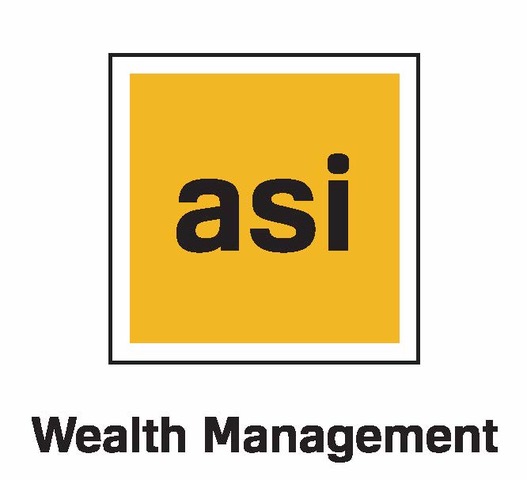 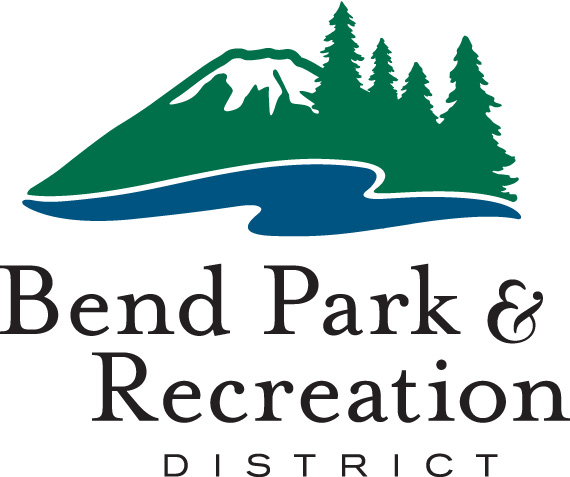 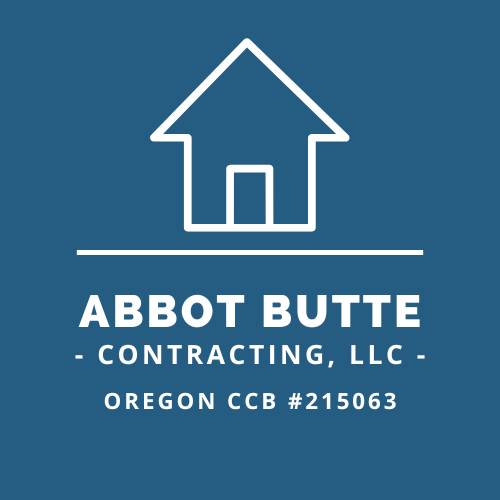 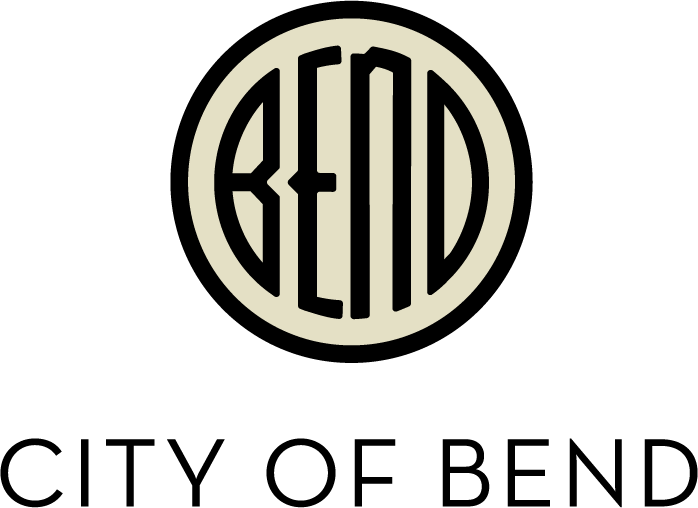 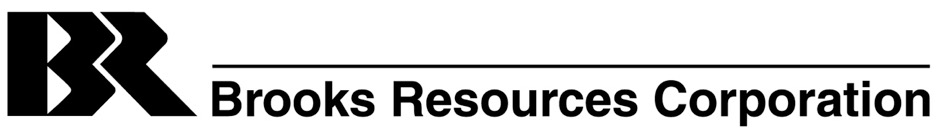 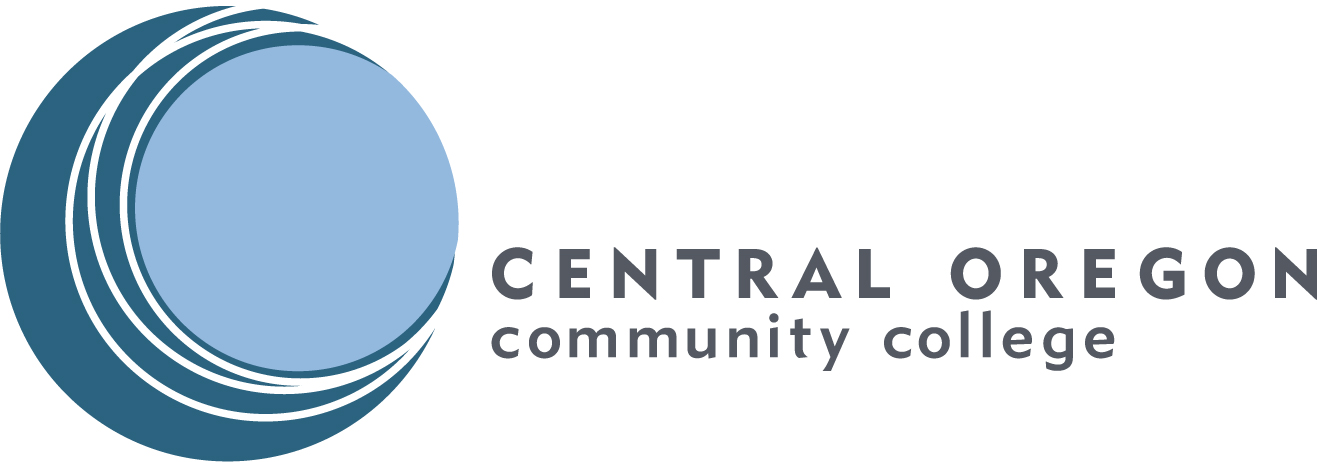 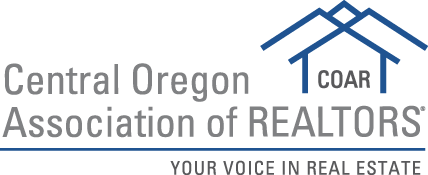 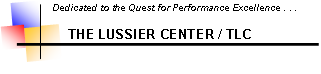 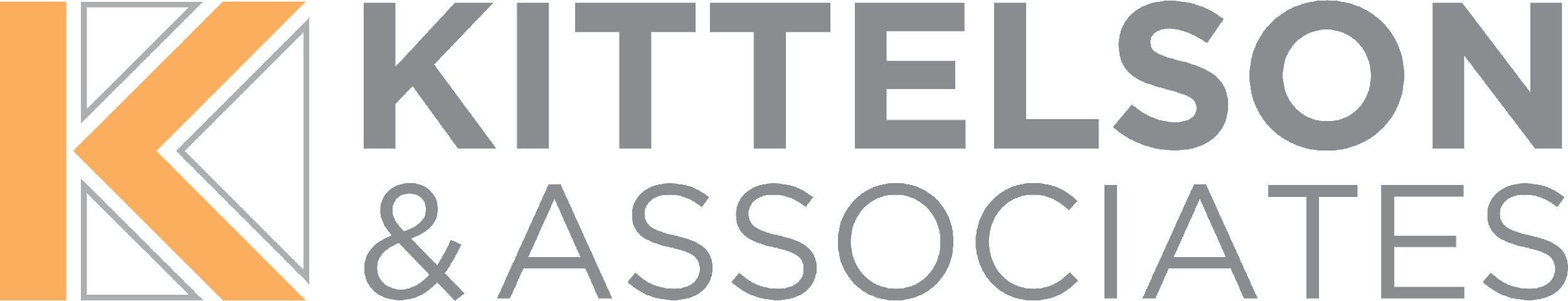 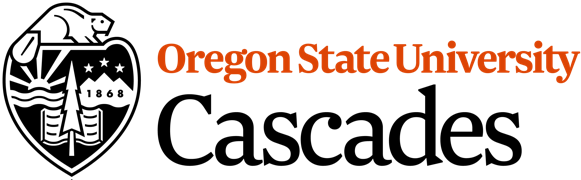 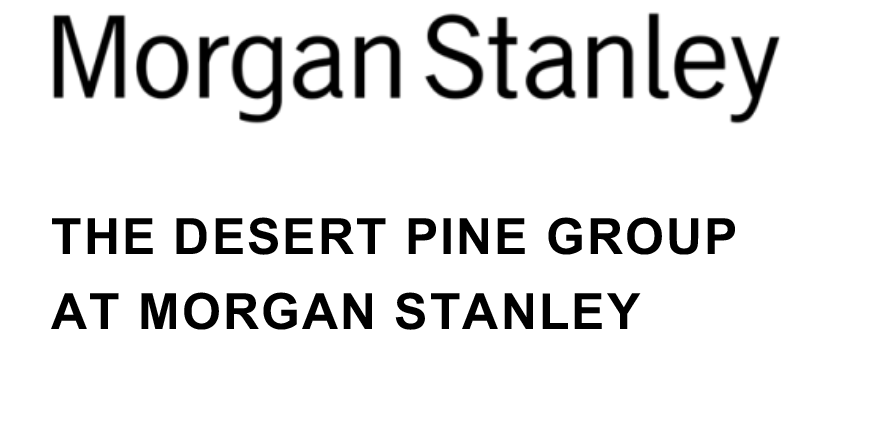 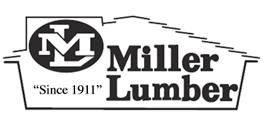 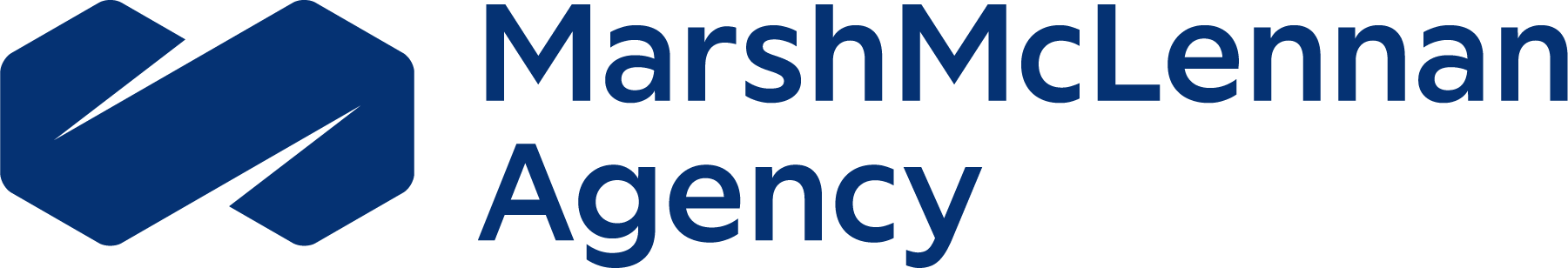 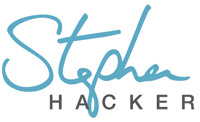 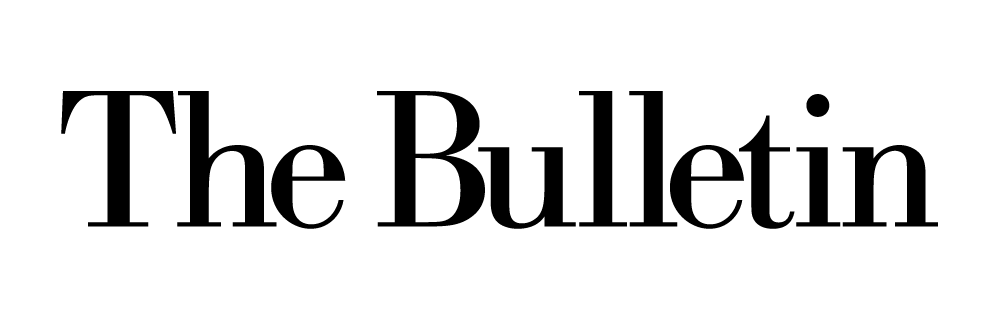 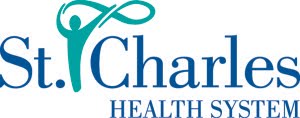 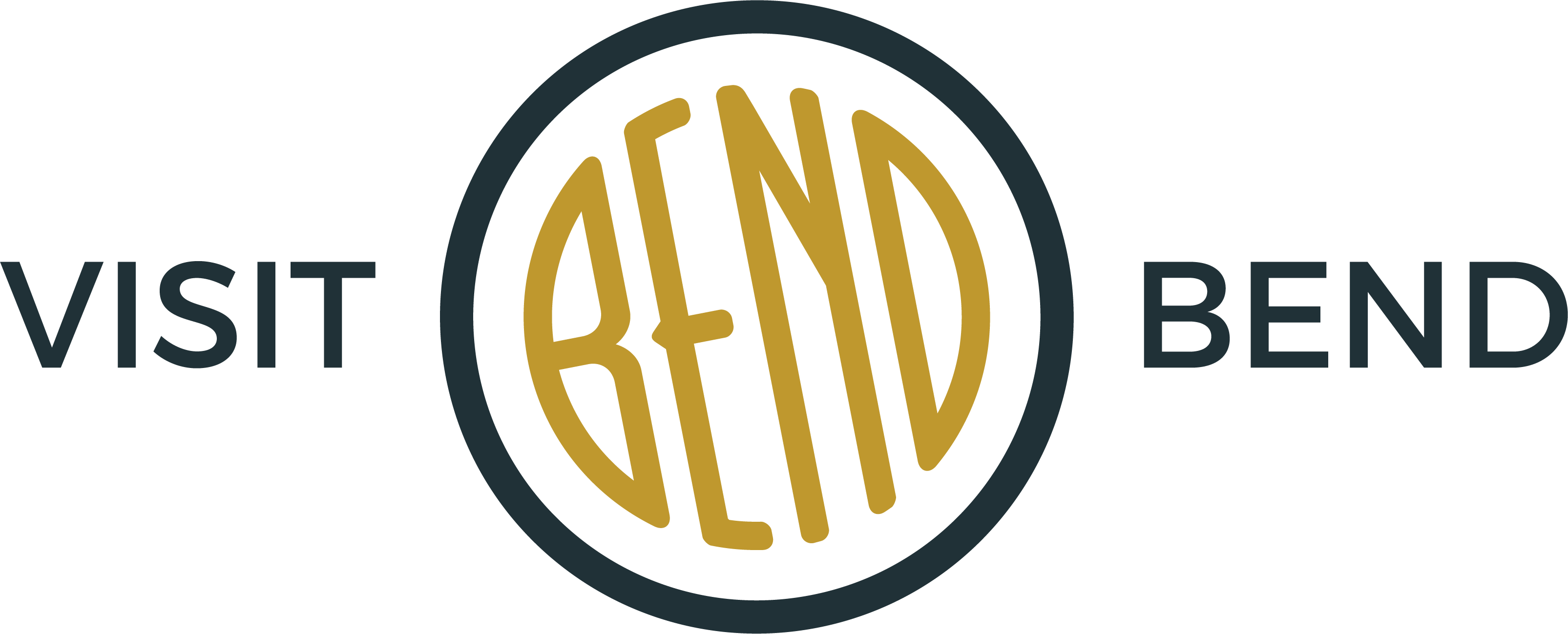